DEPARTAMENTO DE ORIENTACIÓN.
#EUQUEDONACASA
Debido a que la lengua vehicular de nuestro alumnado con N.E.A.E. es la lengua castellana, para facilitar su comprensión, este documento será en dicho idioma.

Desde el Departamento de Orientación del C.E.I.P. Emilia Pardo Bazán no queremos dejar de aportar ideas muy sencillas y con materiales que podéis tener en casa, para trabajar algunos de los contenidos que realizáis con los especialistas de Audición y Lenguaje y Pedagogía Terapéutica en el centro educativo.

Sabemos que son momentos difíciles, especialmente para vosotros y vuestras familias, por eso queremos mandaros mucho ánimo y deseamos poder volver a vernos pronto. 

Mientras tanto os animamos a que hagáis, con la ayuda de vuestras familias, algunas de estas tareas que os proponemos ya que son muy divertidas y así podréis estar entretenidos y aprender cada día un poquito más.

Un cordial saludo.
MOTRICIDAD         
         FINAOMO
#EUQUEDONACASA
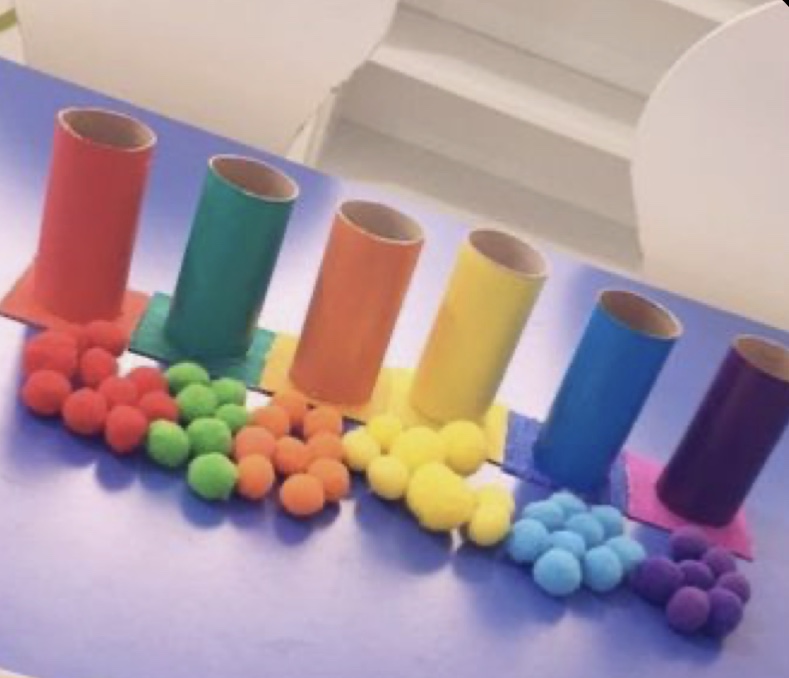 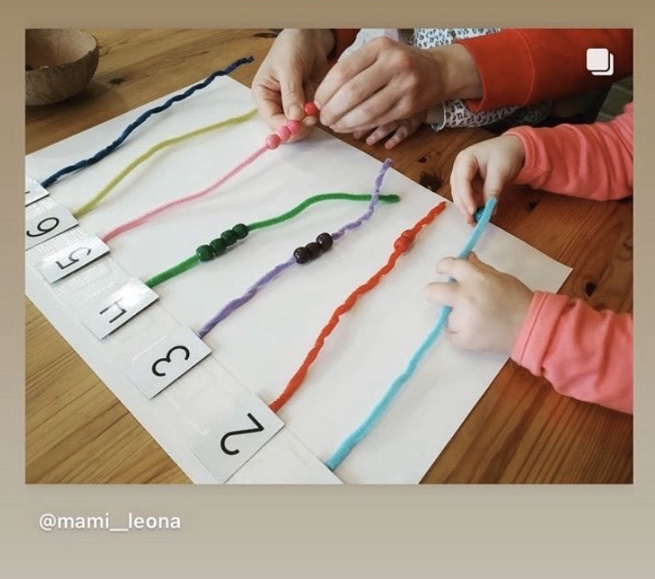 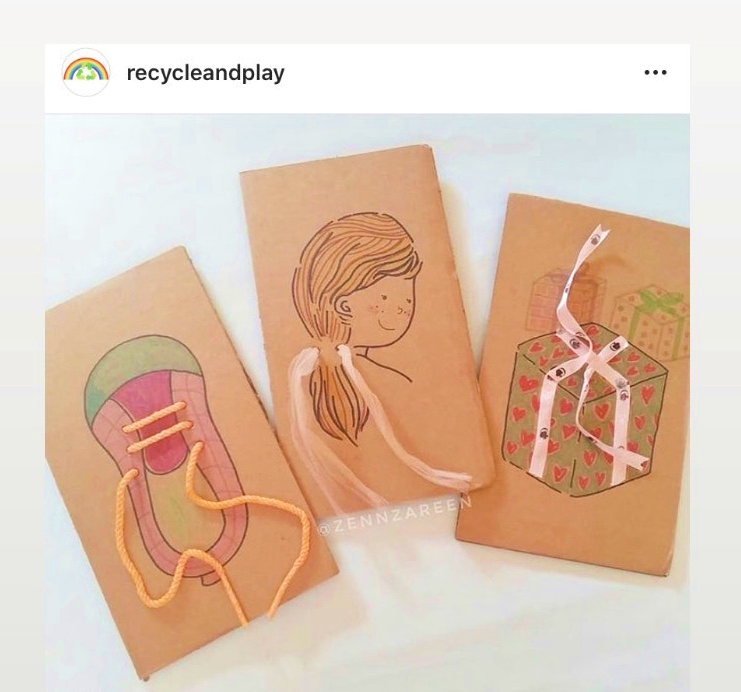 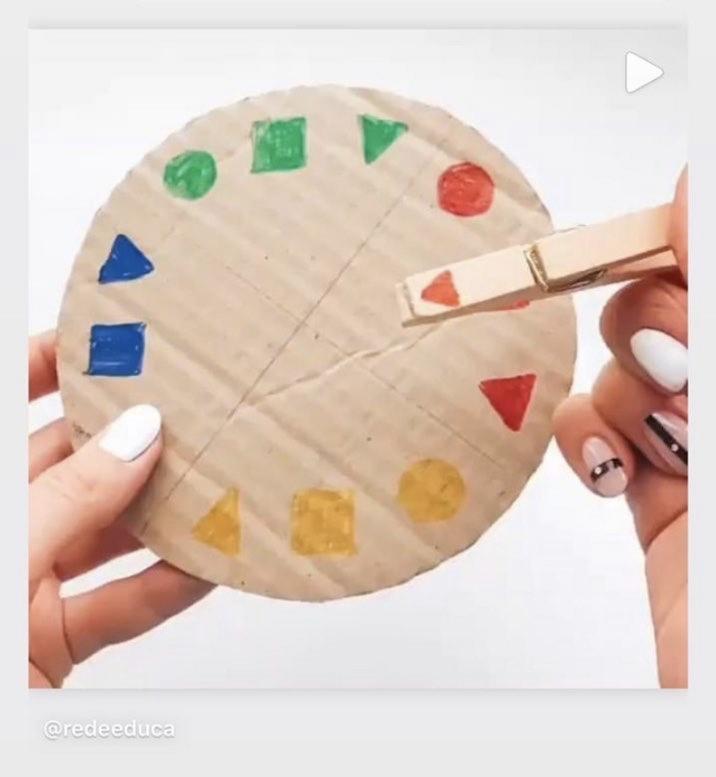 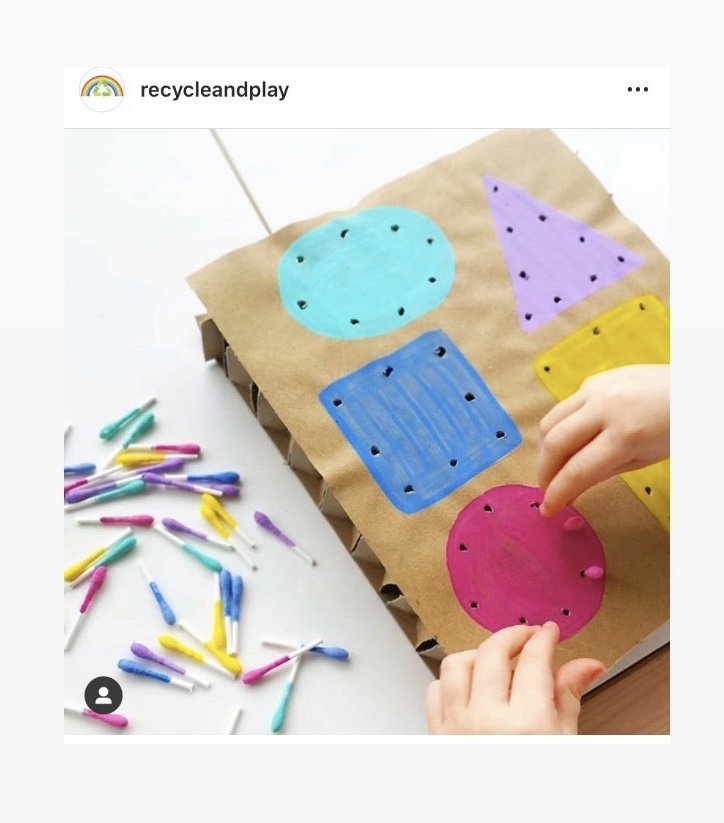 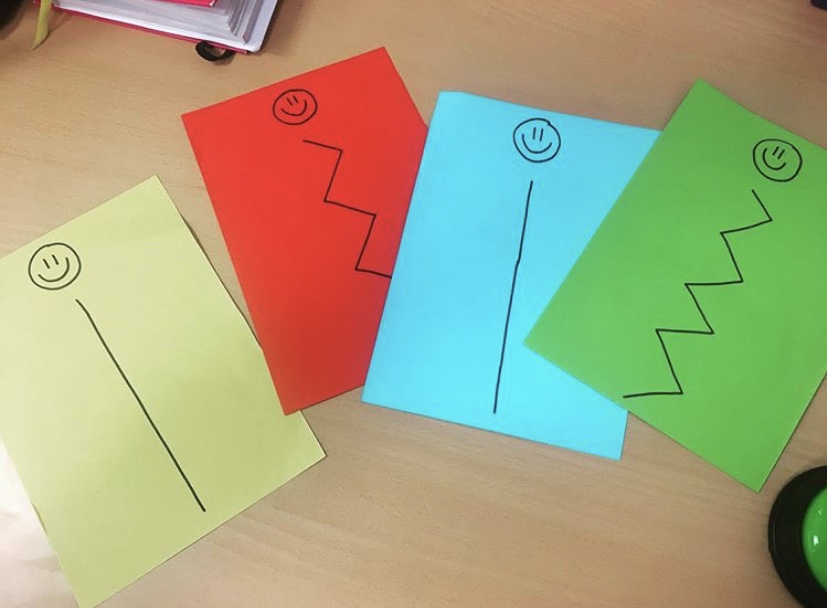 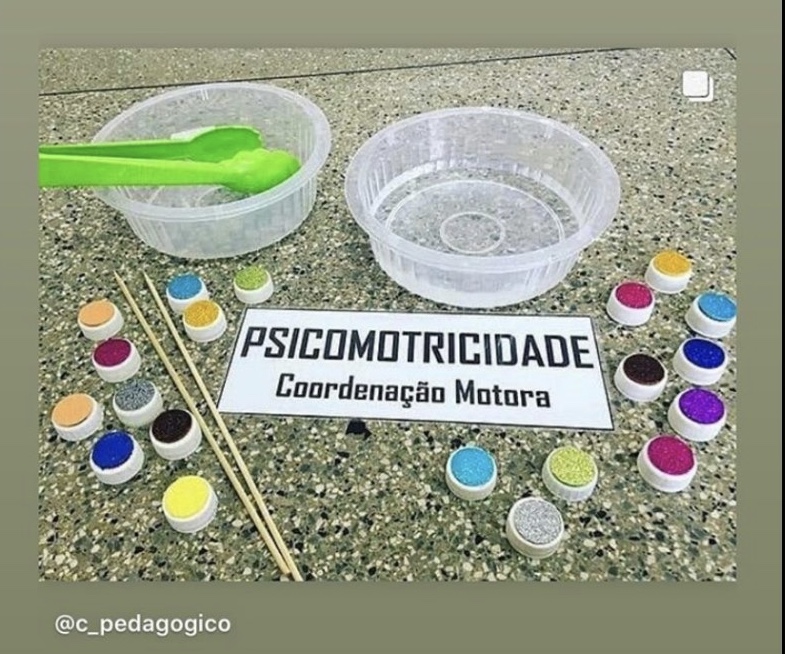 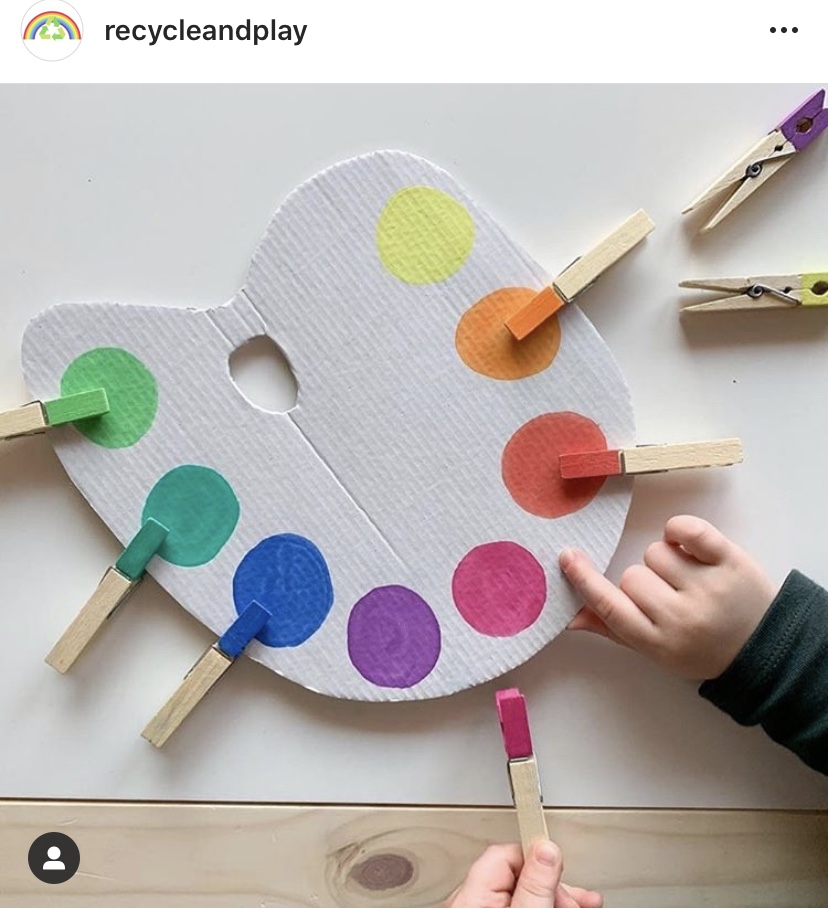 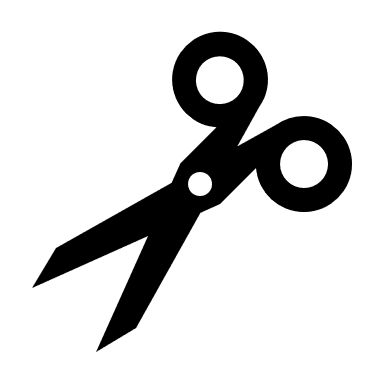 SOPLO
#EUQUEDONACASA
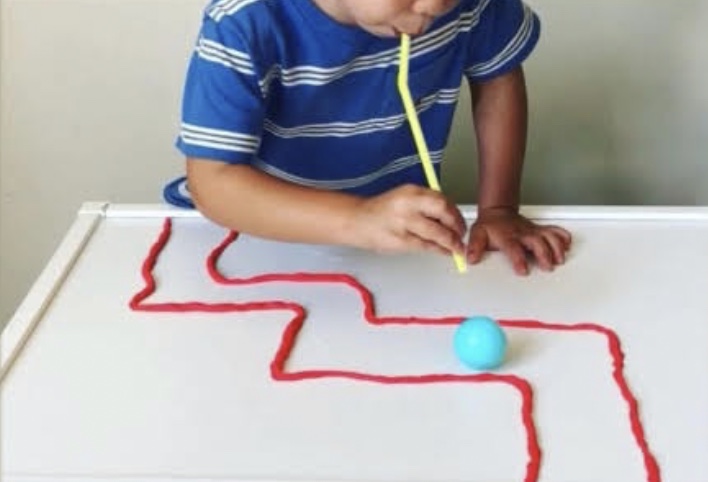 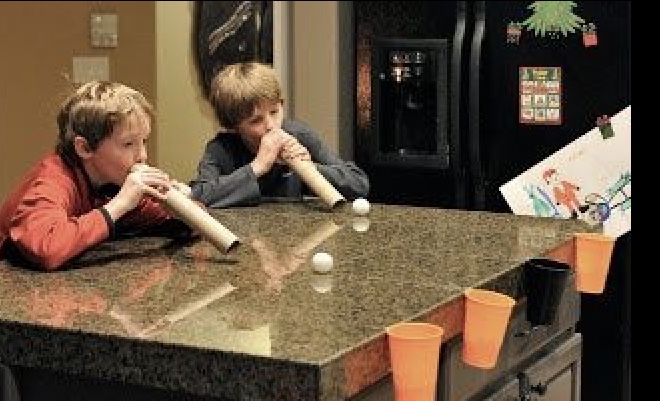 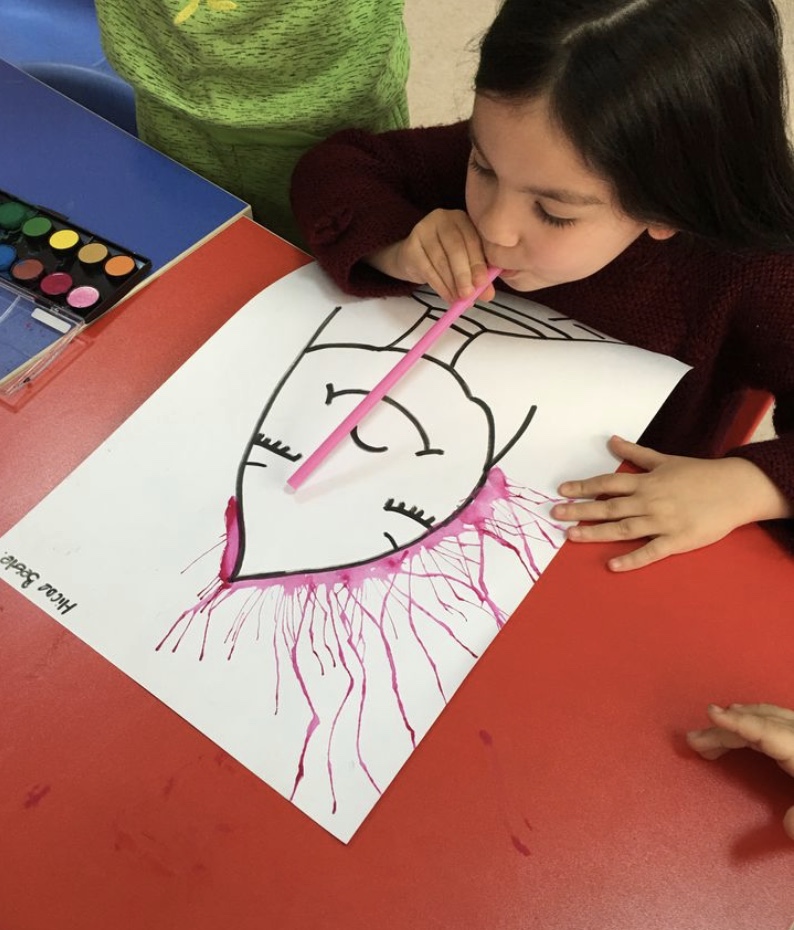 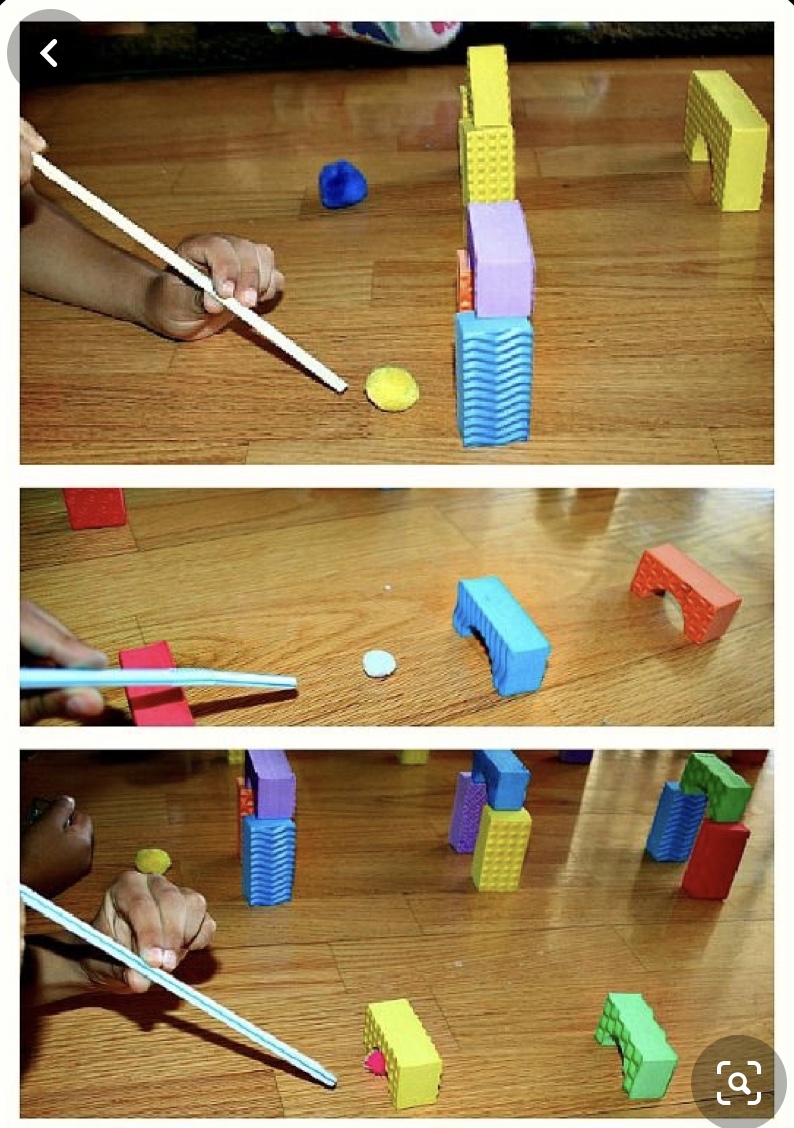 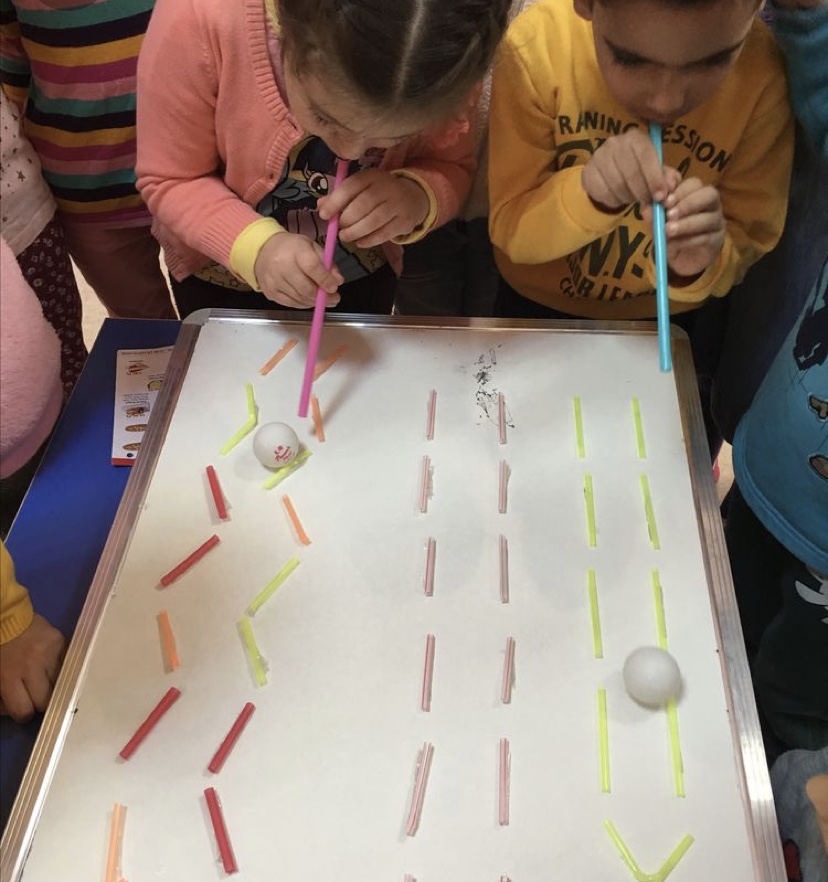 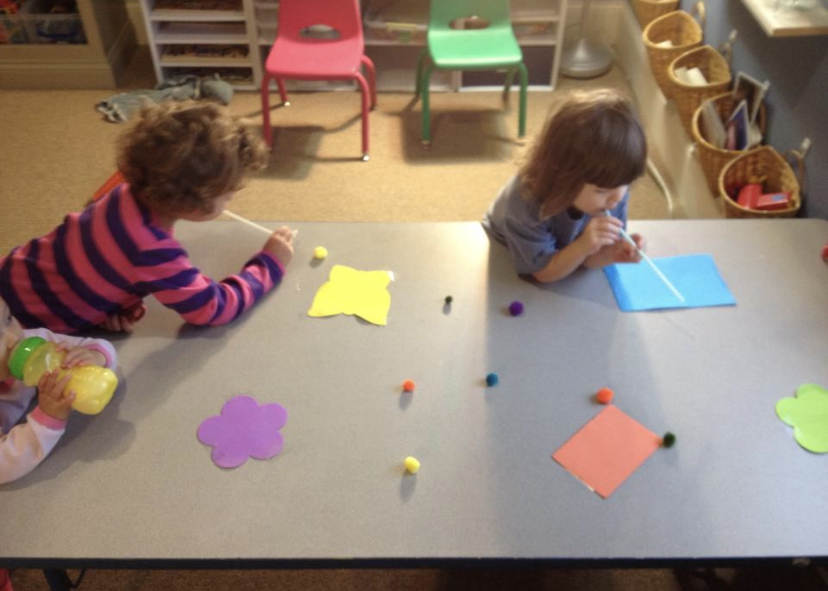 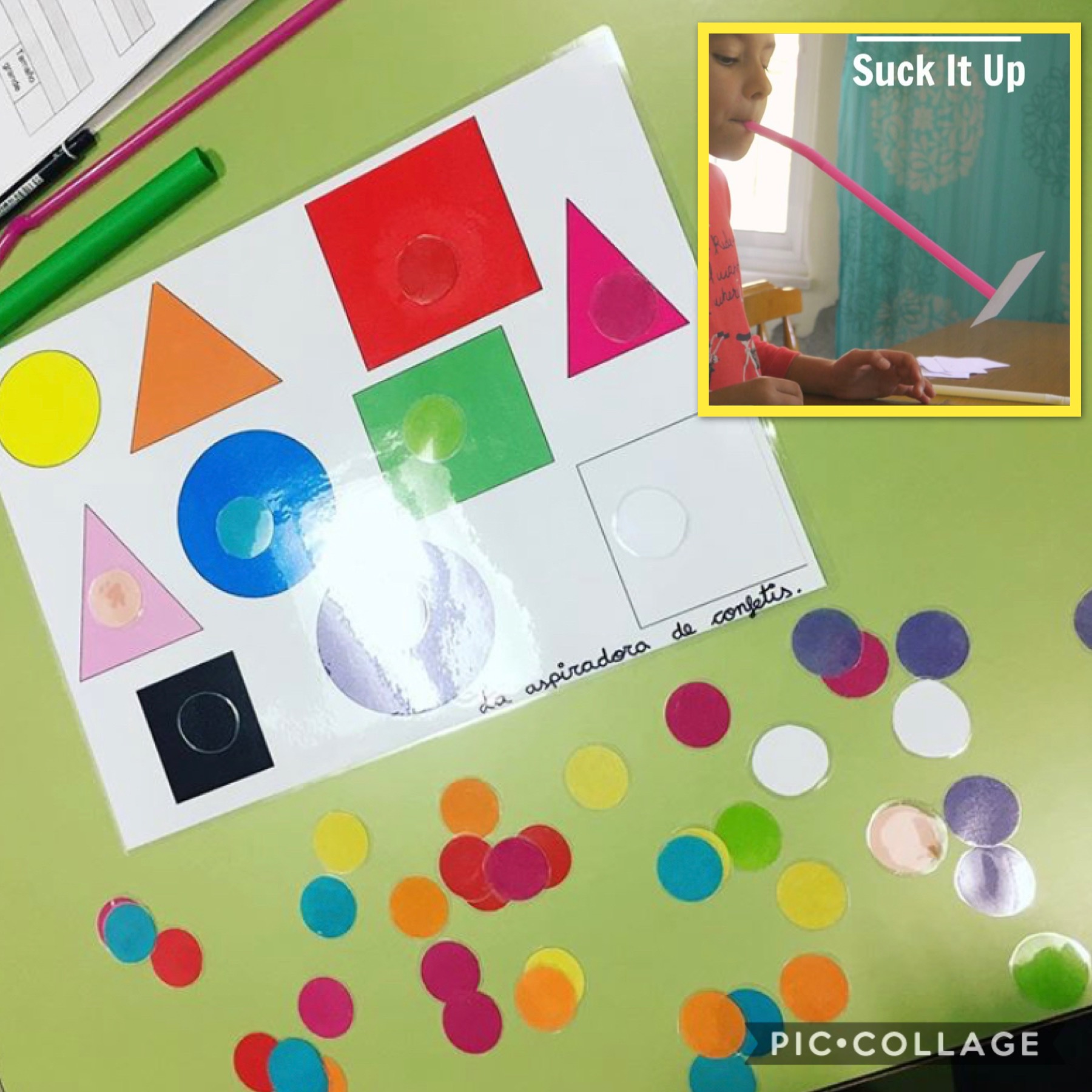 GRAFOMOTRICIDAD
#EUQUEDONACASA
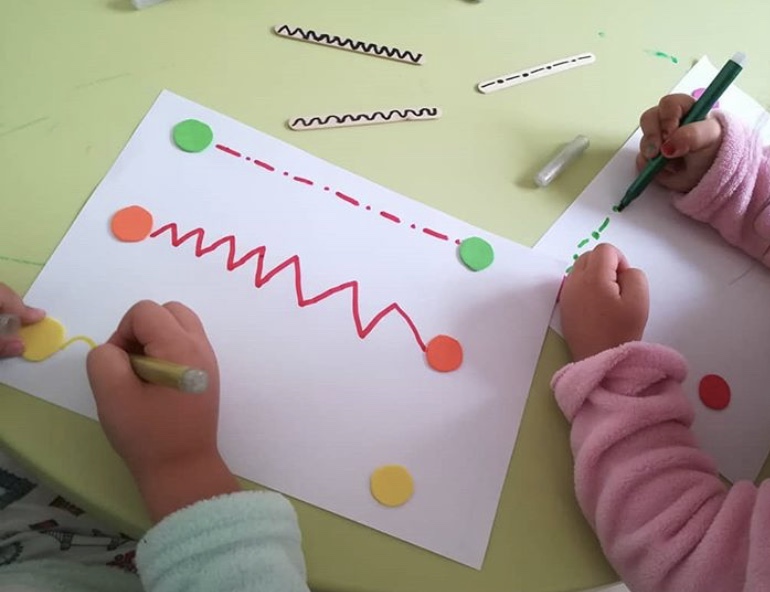 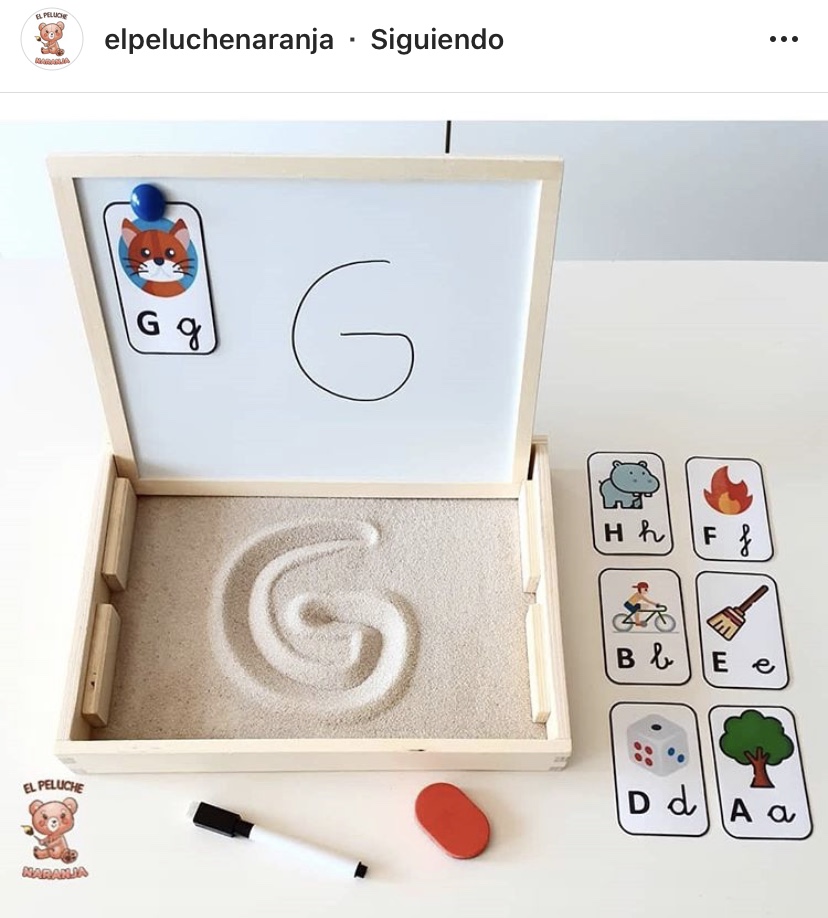 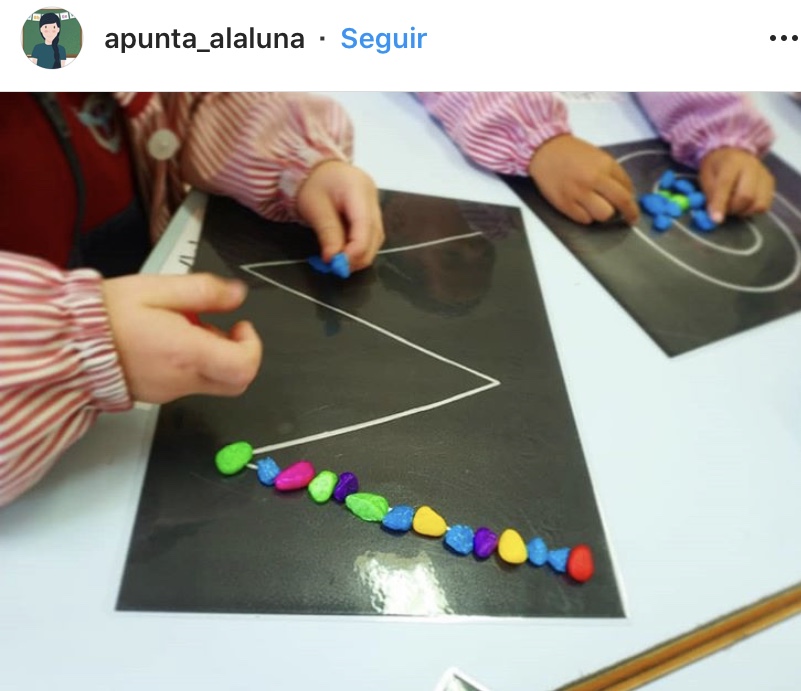 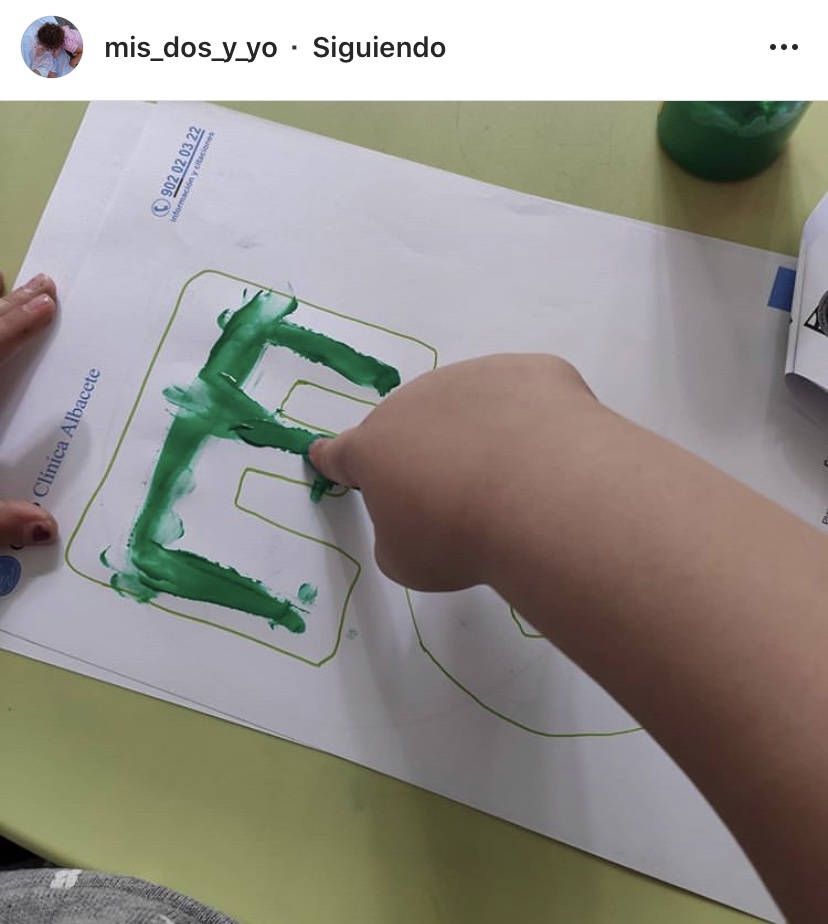 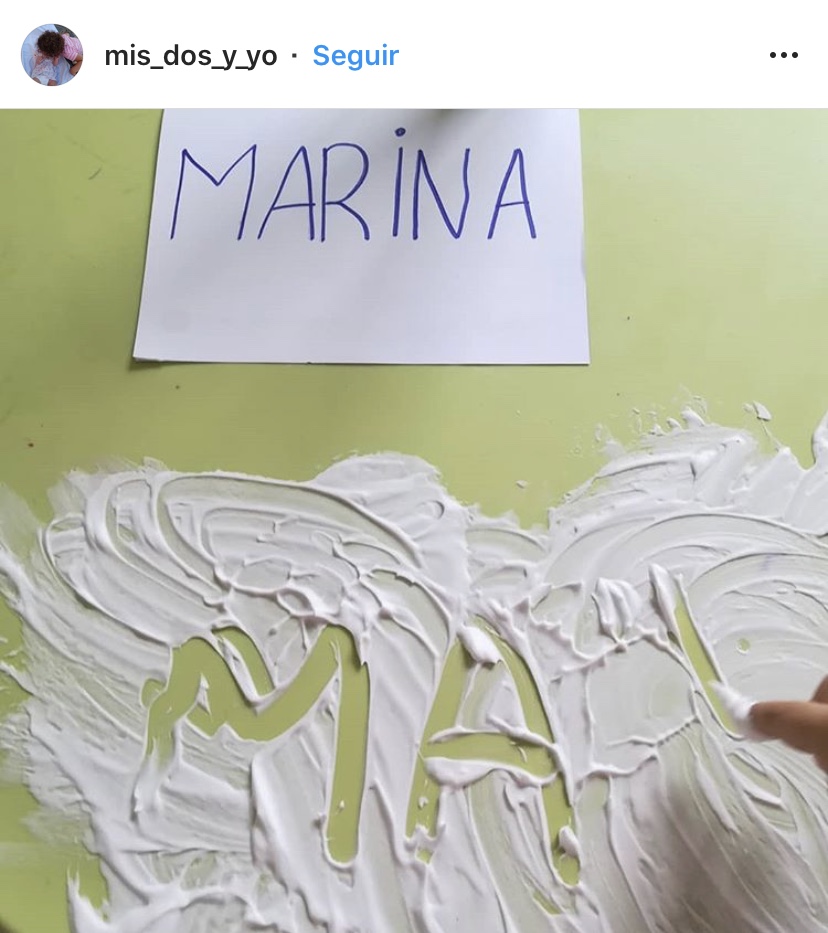 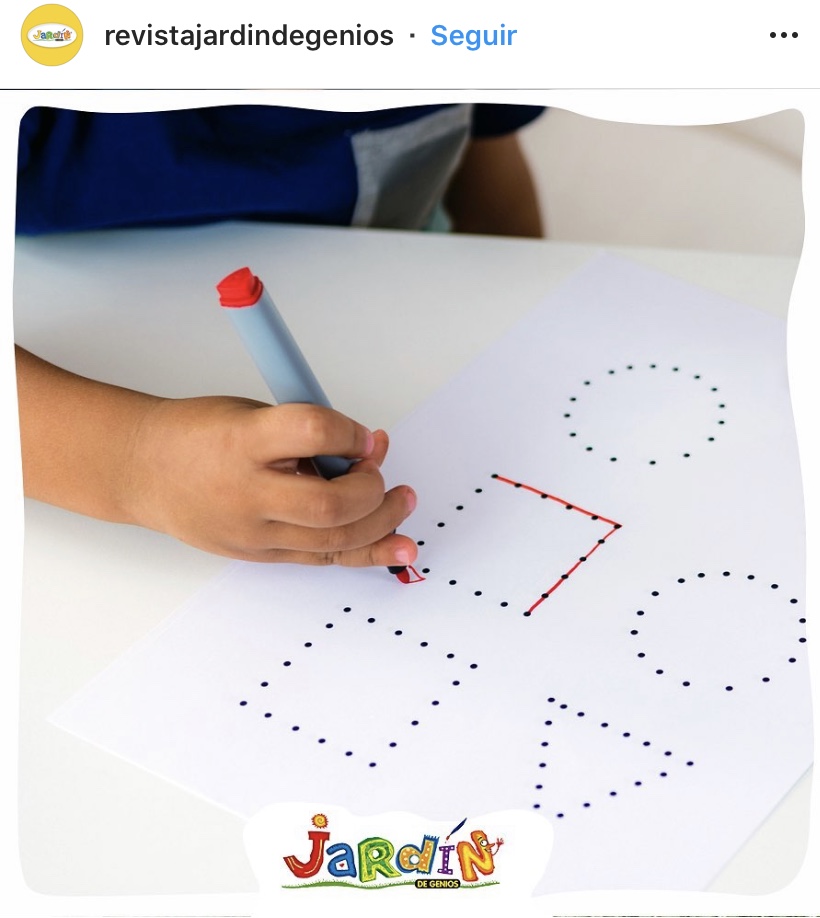 ATENCIÓN
#EUQUEDONACASA
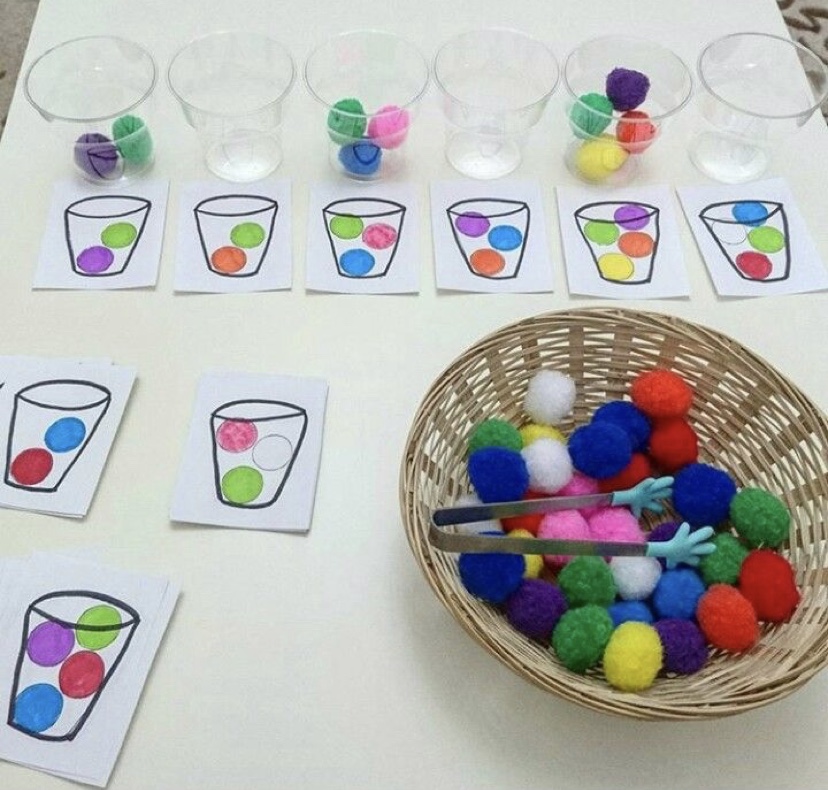 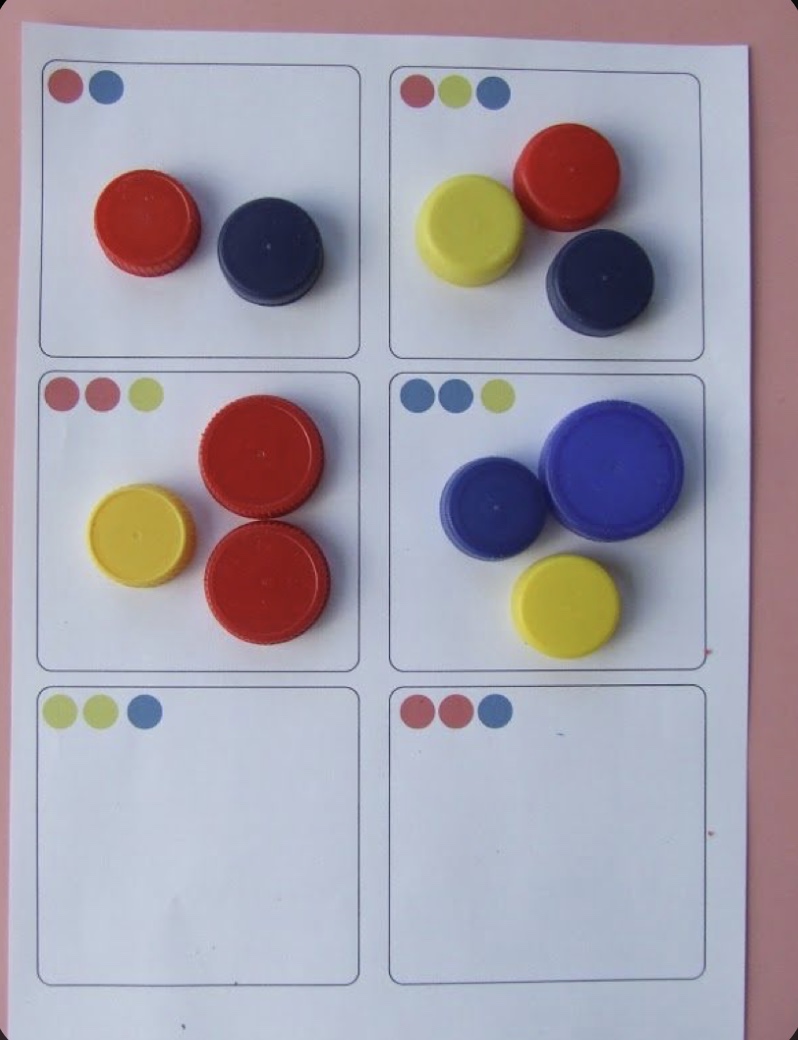 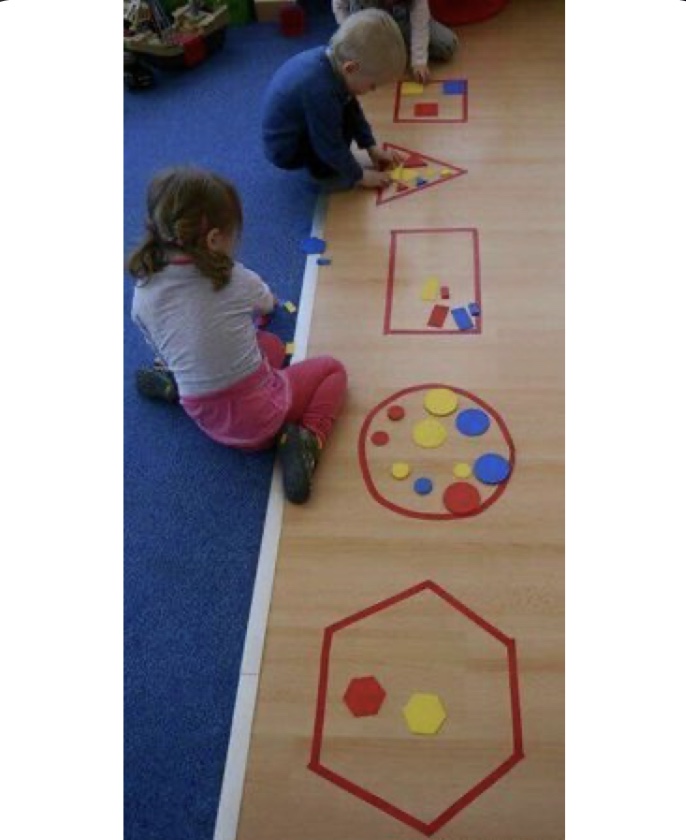 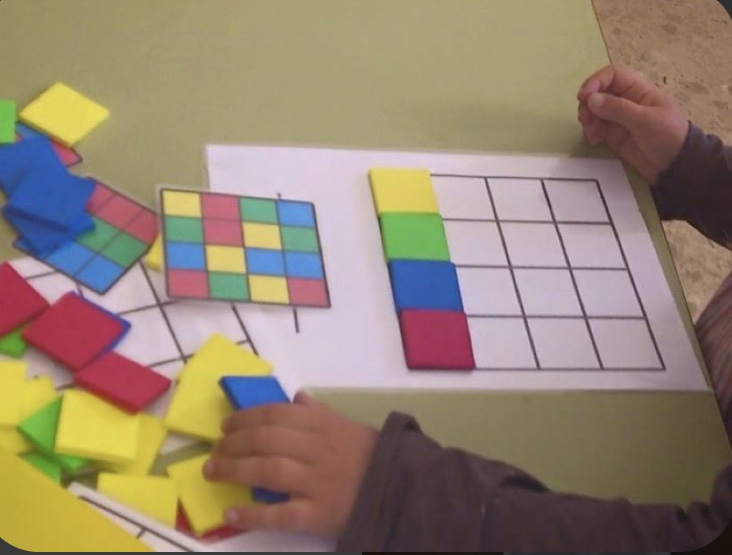 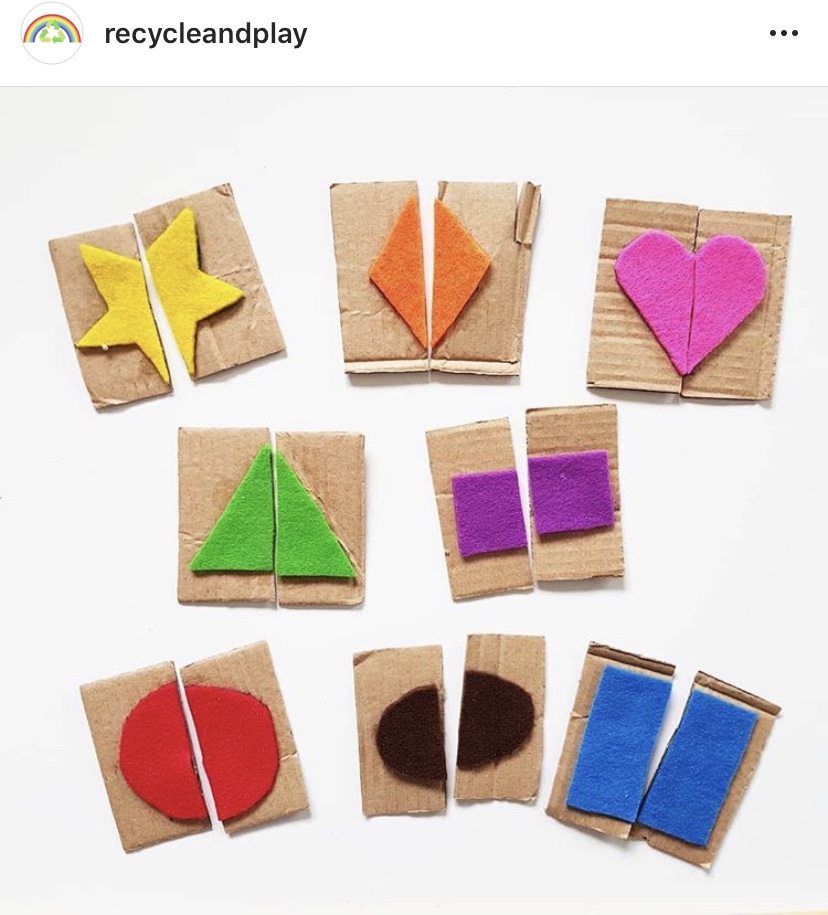 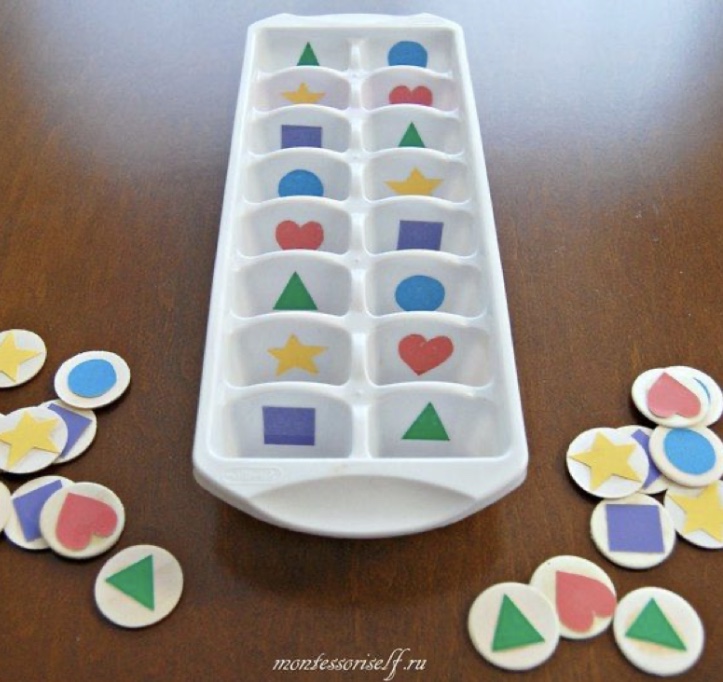 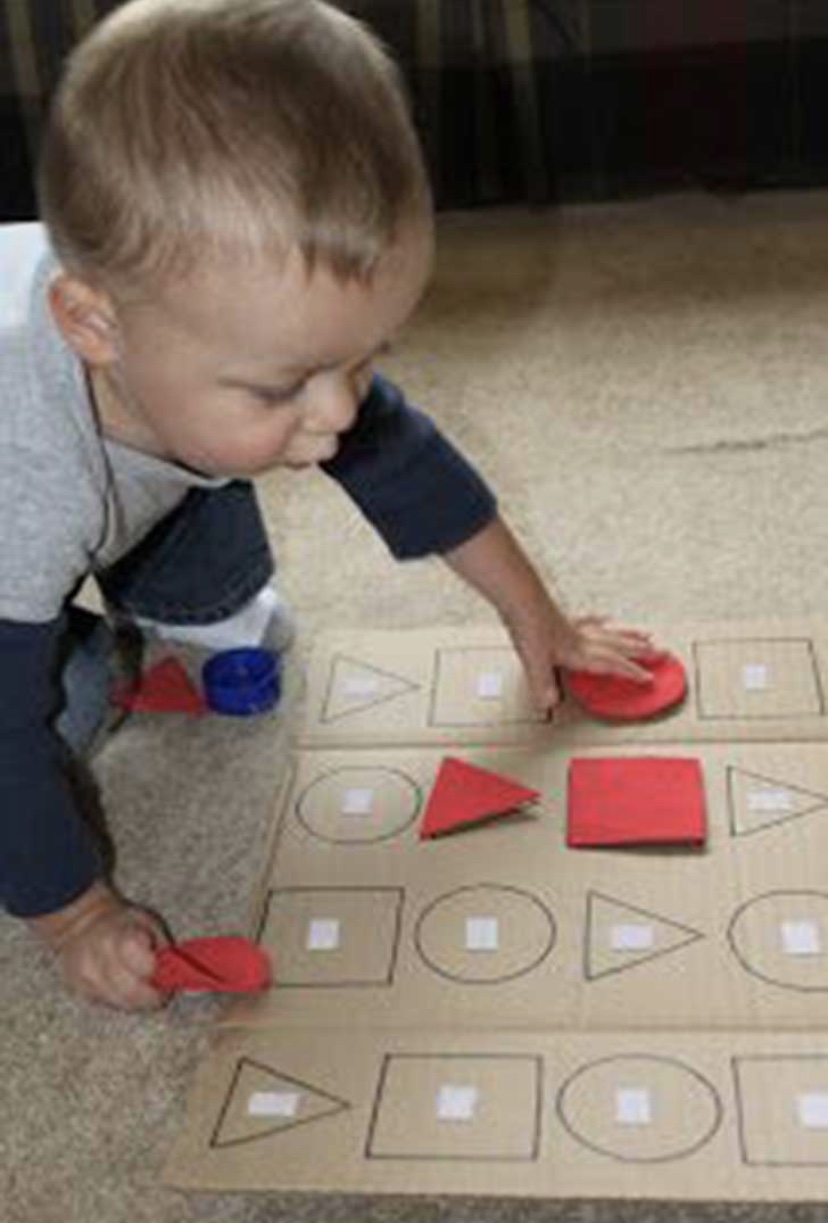 MEMORIA
#EUQUEDONACASA
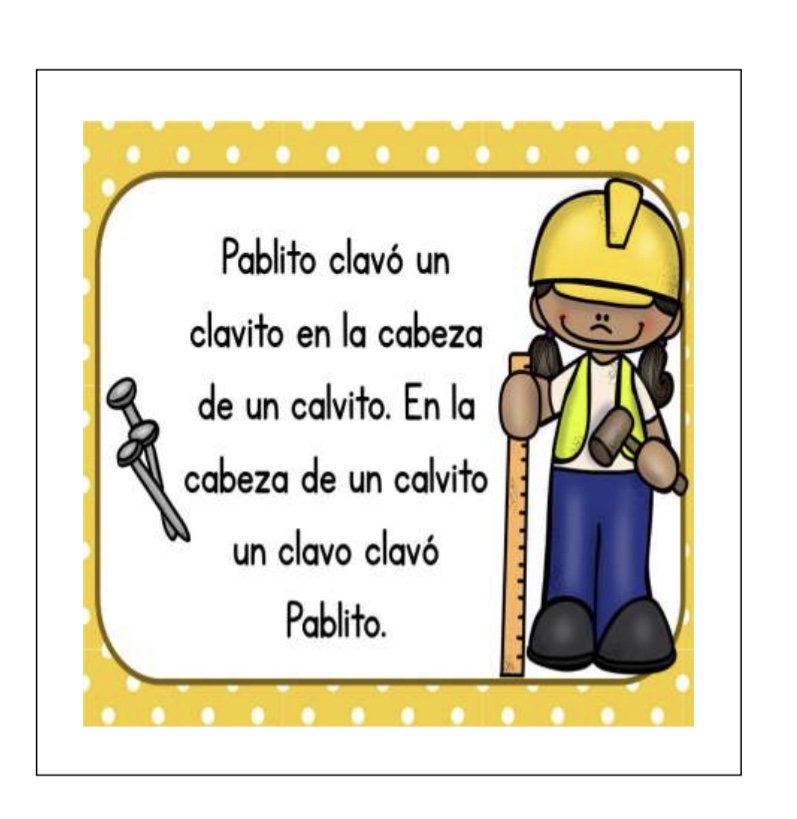 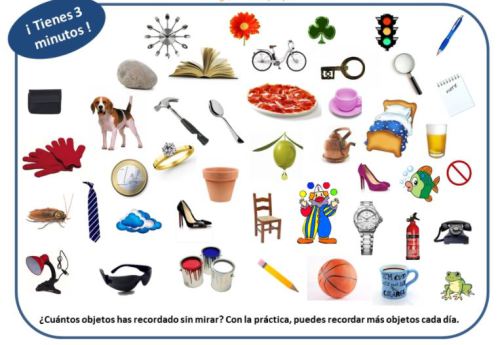 MEMORY!
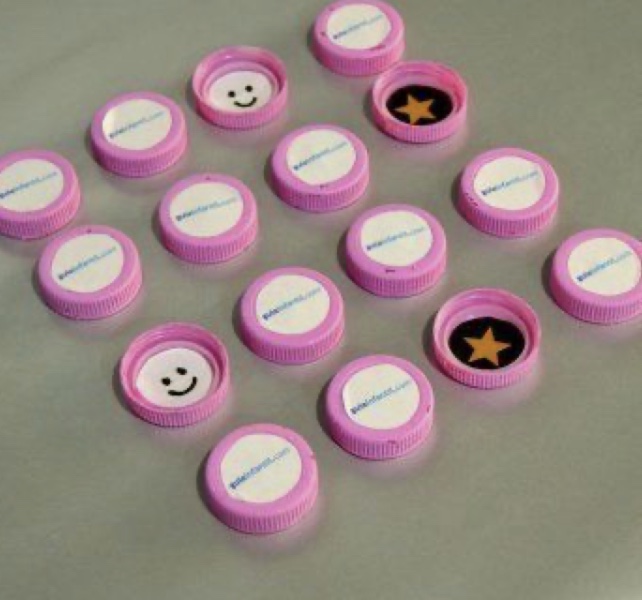 Tienes 3 minutos para memorizar todos los objetos de la lámina y luego tendrás que intentar decir el mayor número de objetos que recuerdes.
Intenta memorizar un trabalenguas o refrán.
PERCEPCIÓN
#EUQUEDONACASA
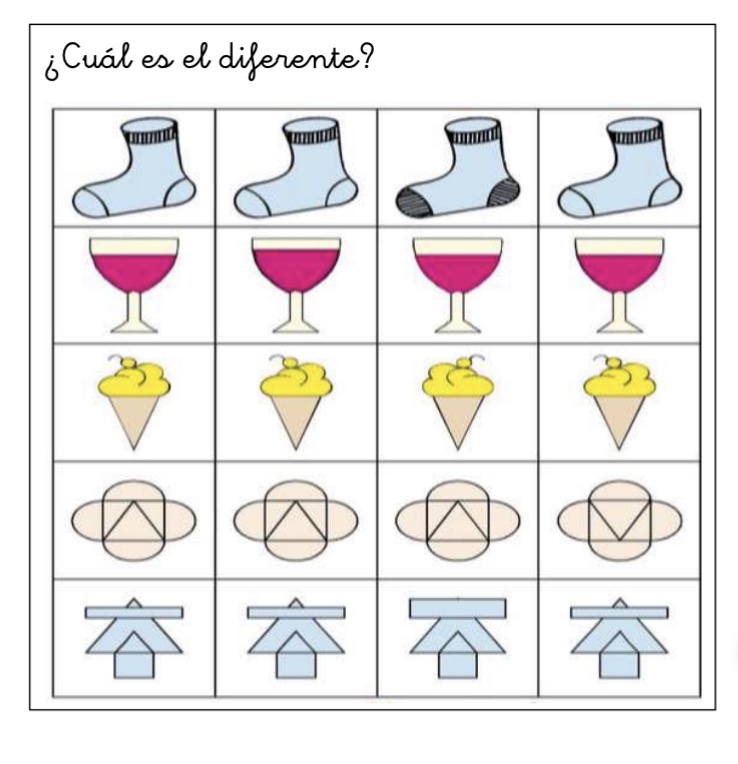 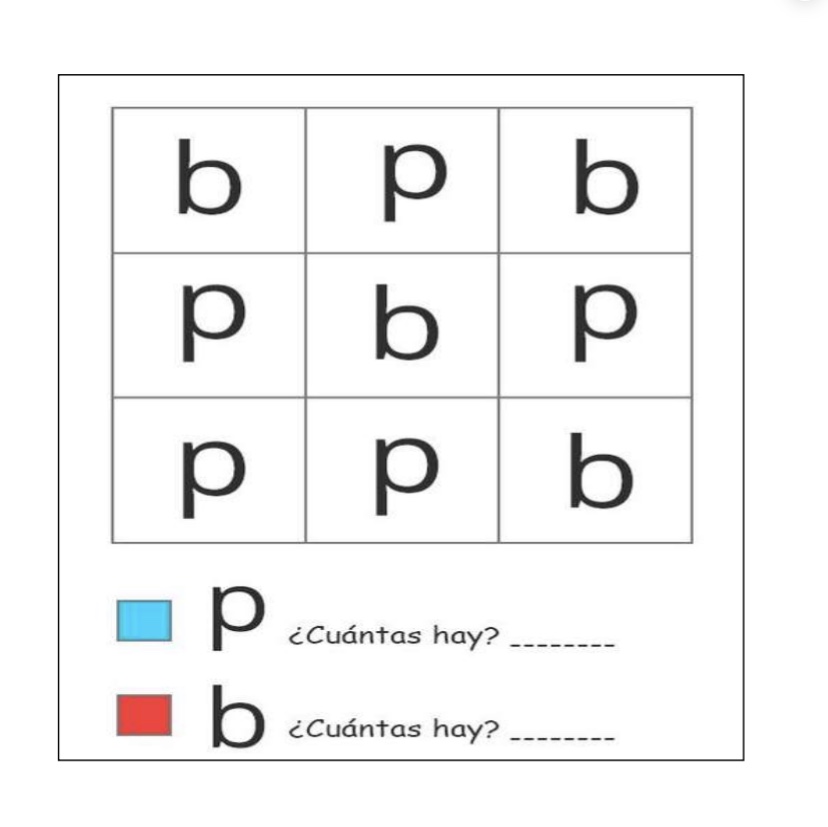 Discriminar entre letras similares, 
Encontrar el dibujo diferente, 
Unir un objeto con su sombra, 
Unir figuras iguales…
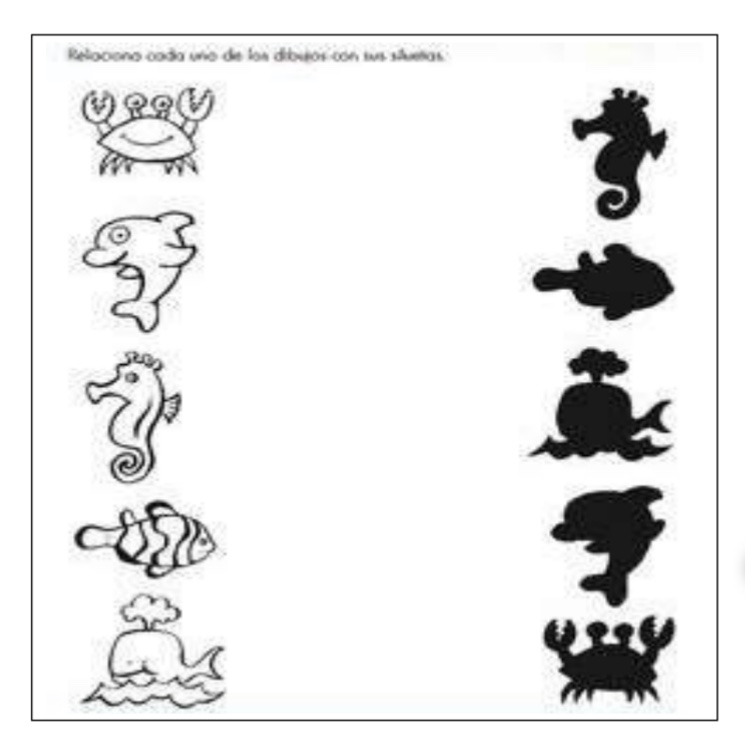 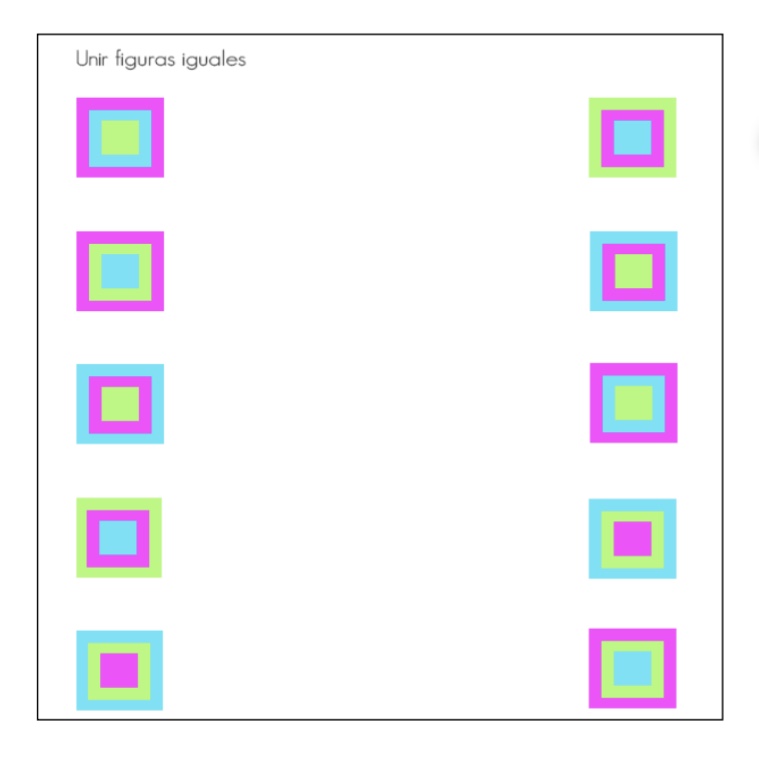 RAZONAMIENTO
#EUQUEDONACASA
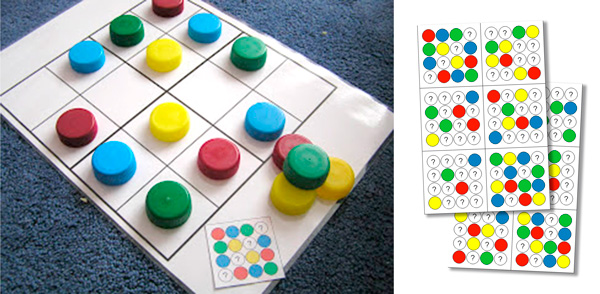 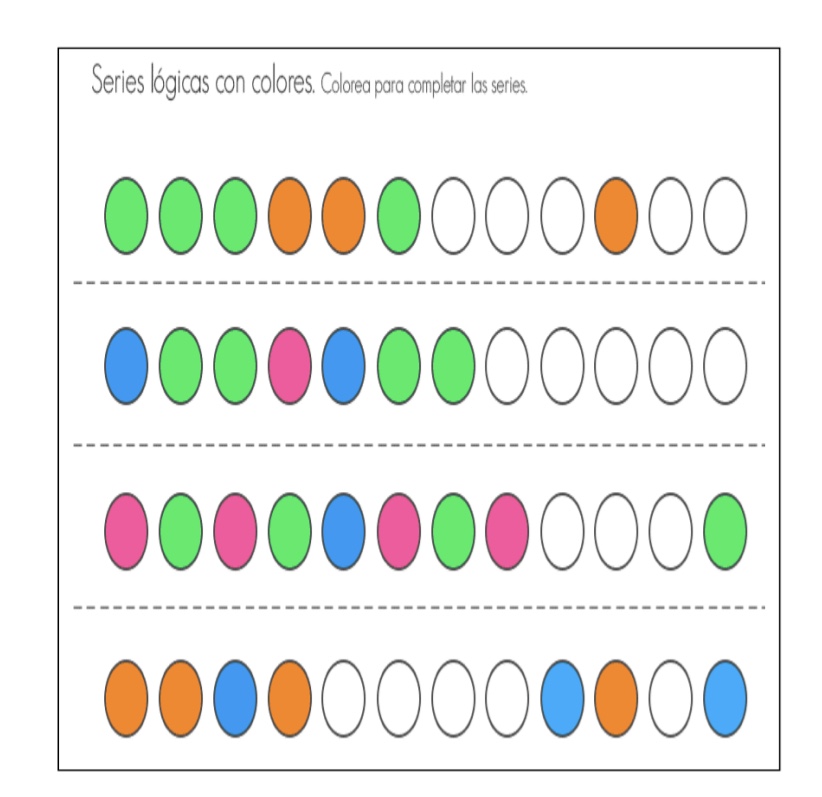 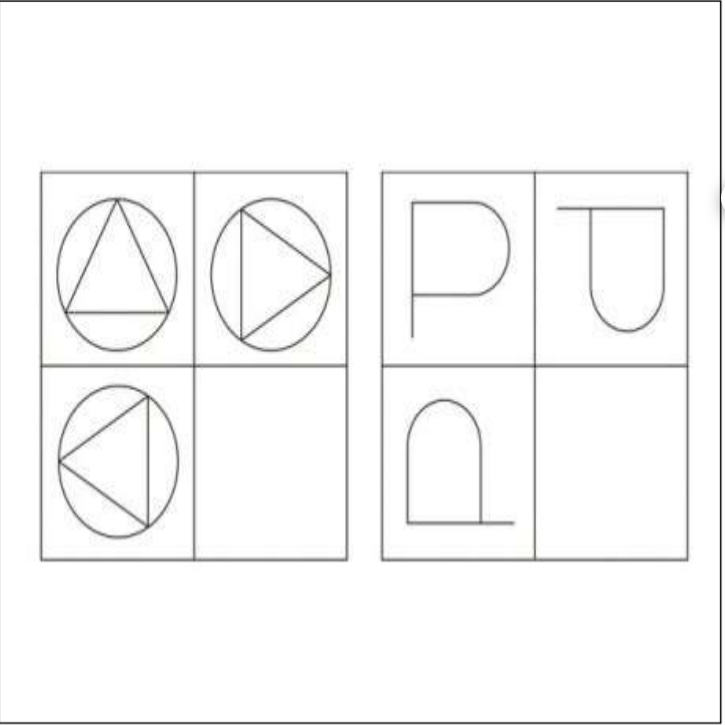 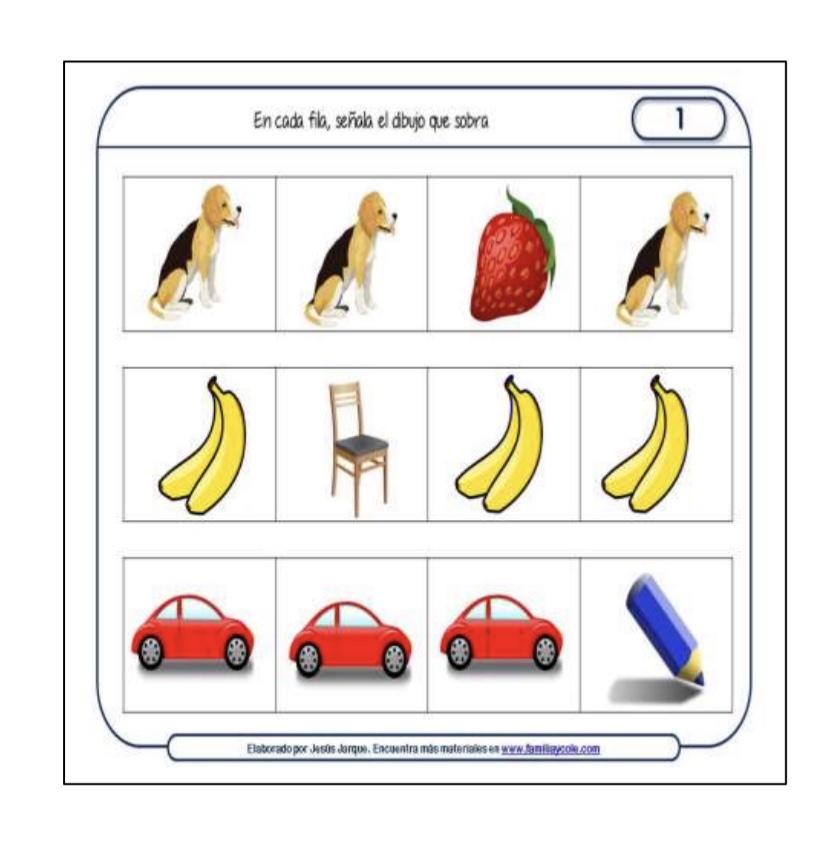 MATEMÁTICAS
#EUQUEDONACASA
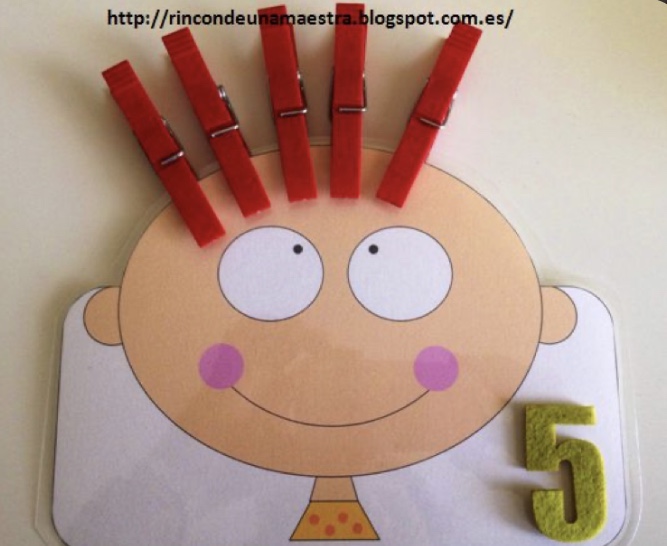 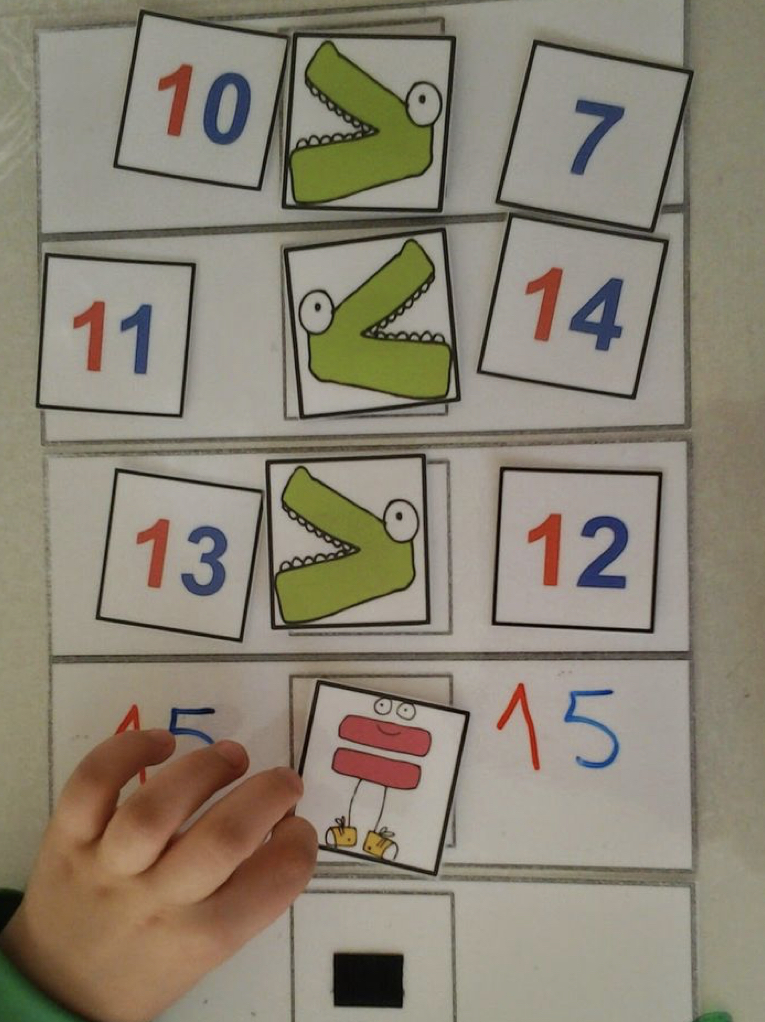 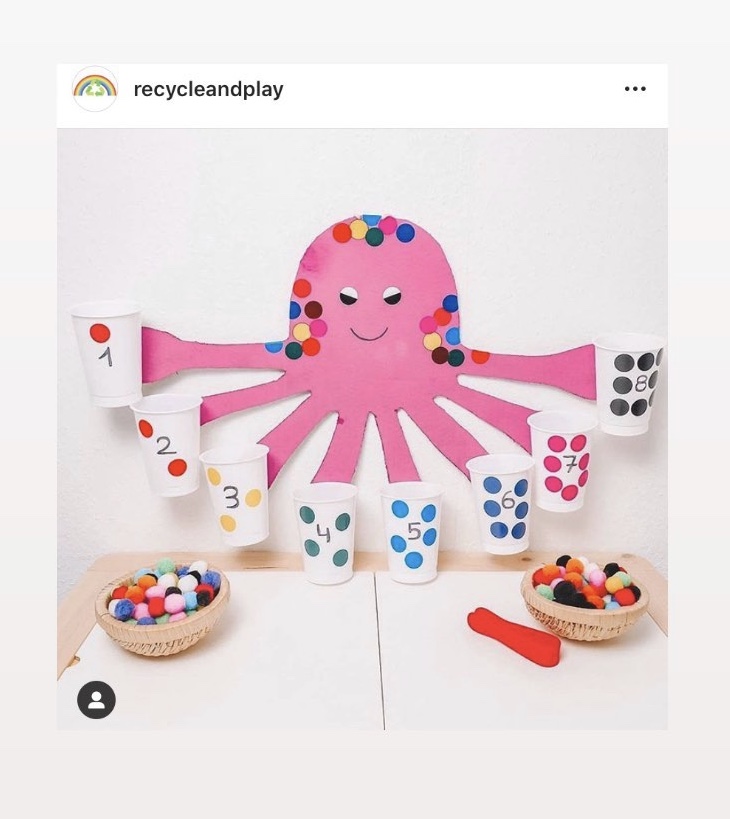 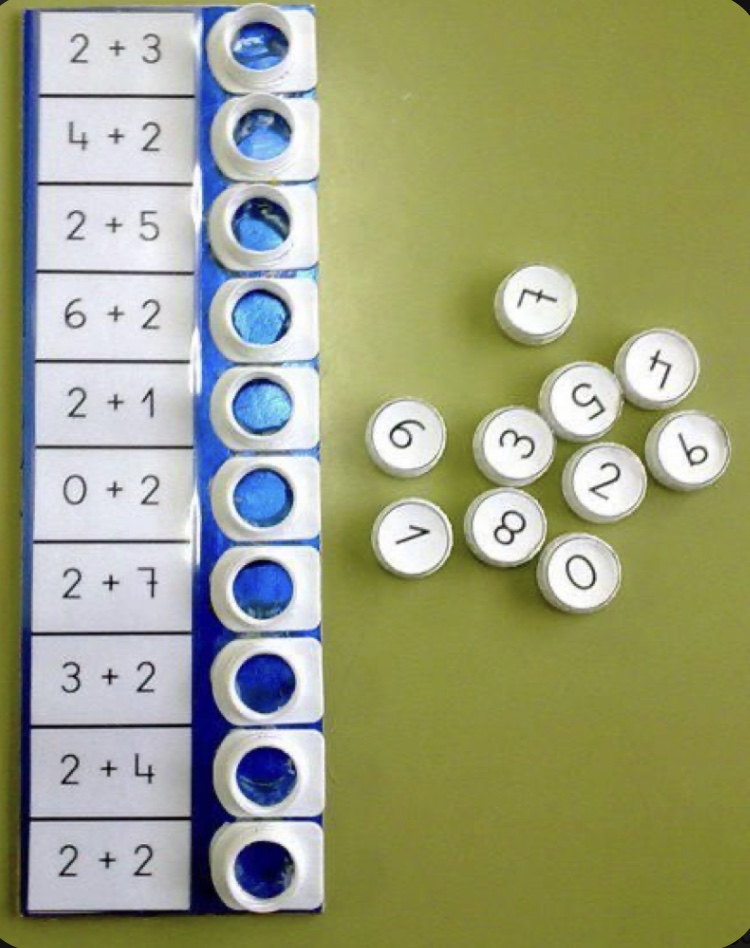 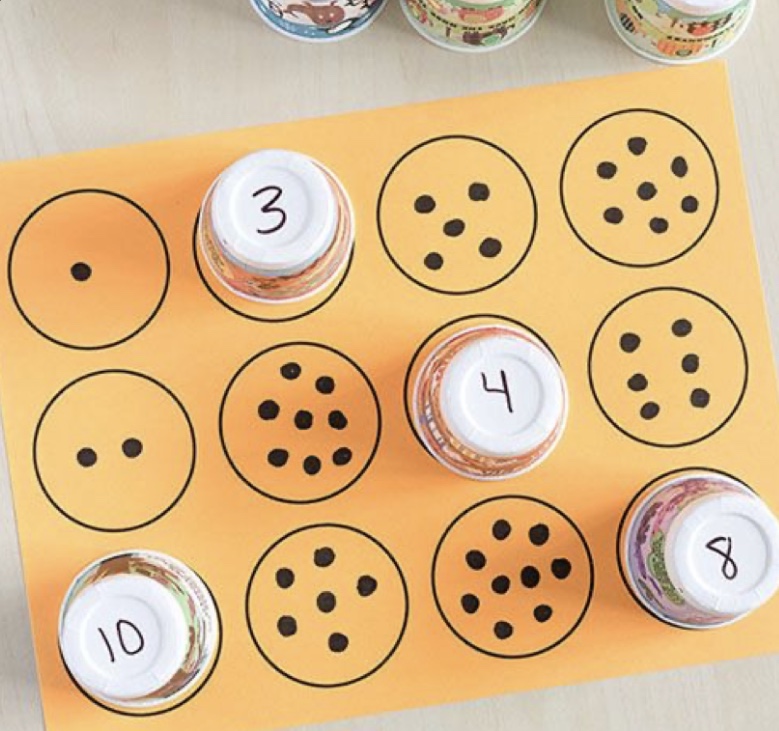 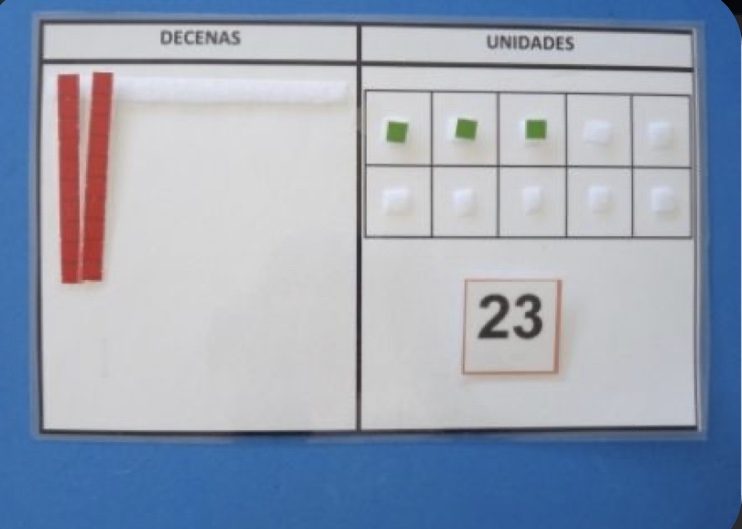 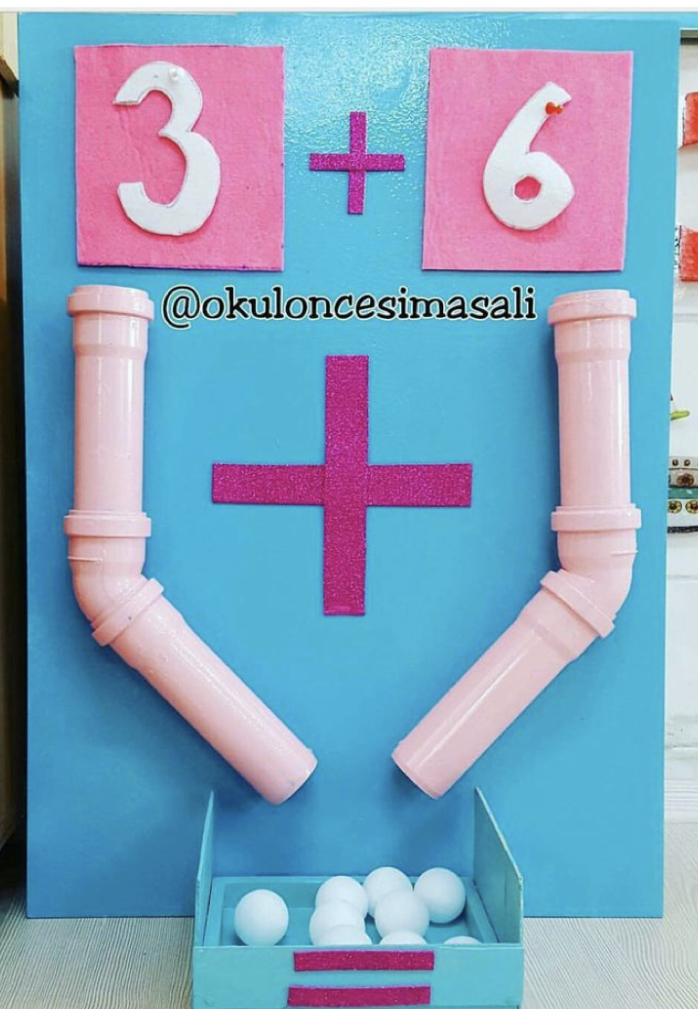 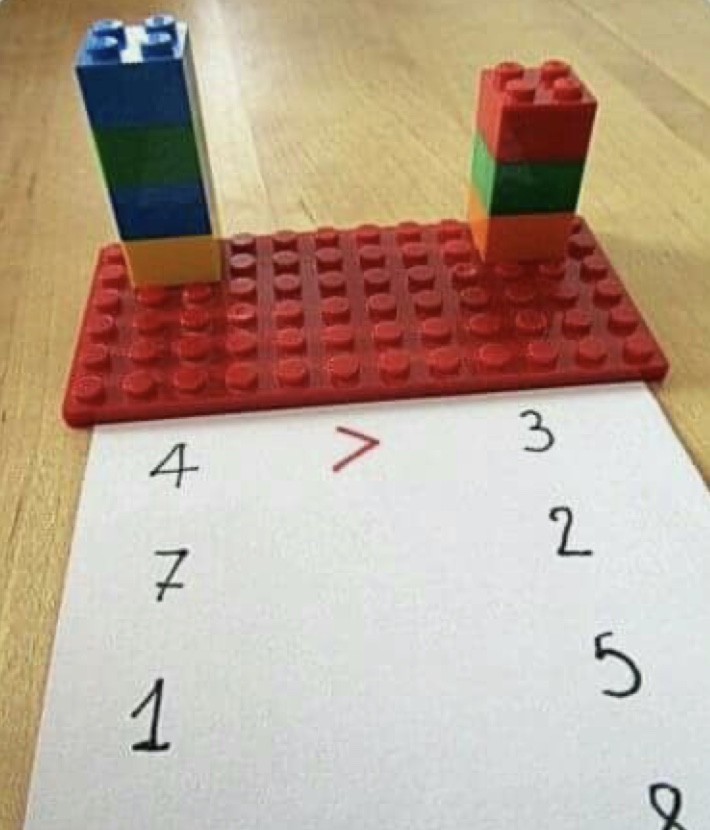 EXPRESIÓN ORAL
#EUQUEDONACASA
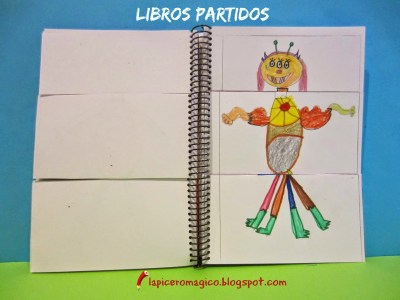 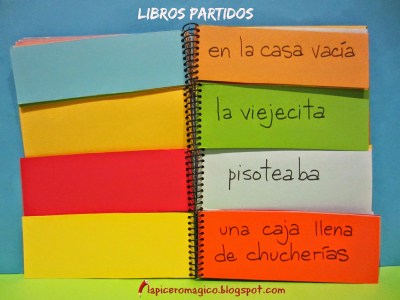 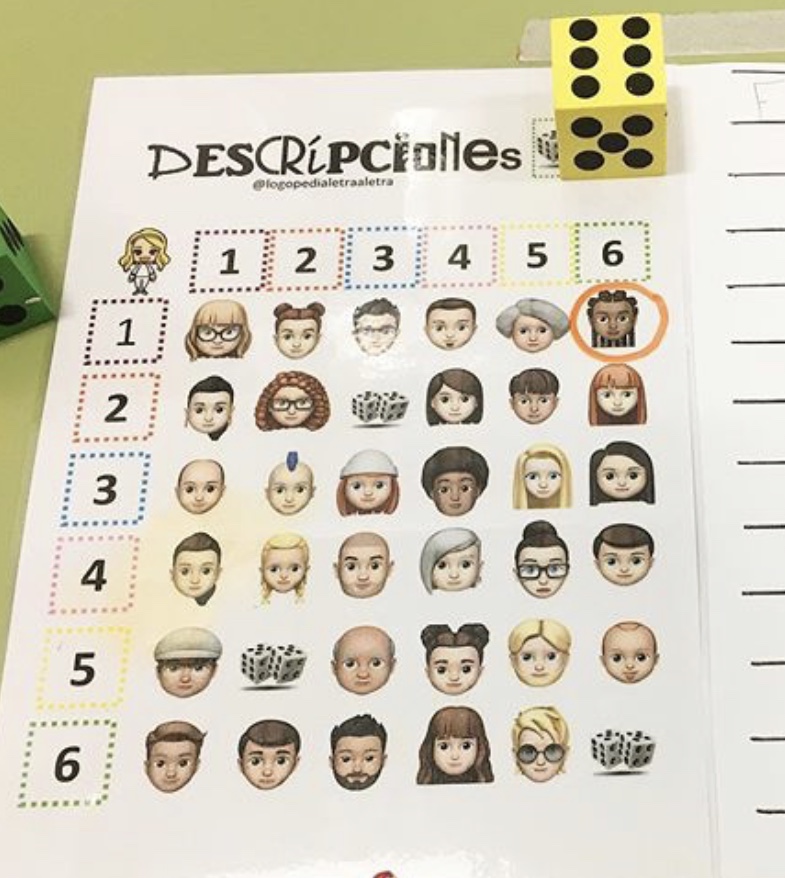 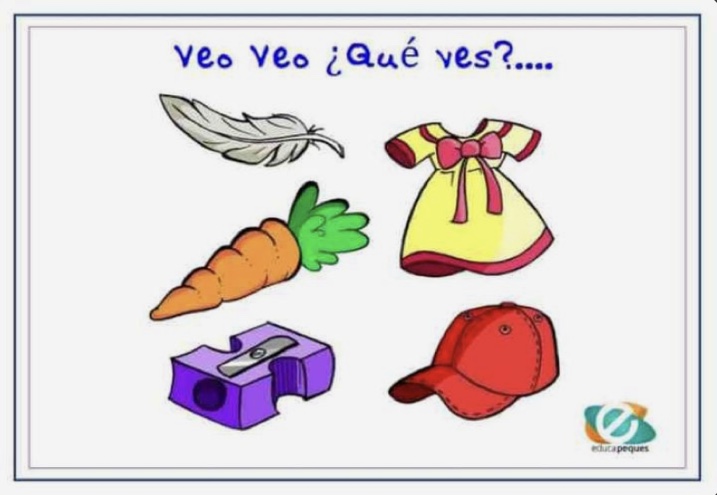 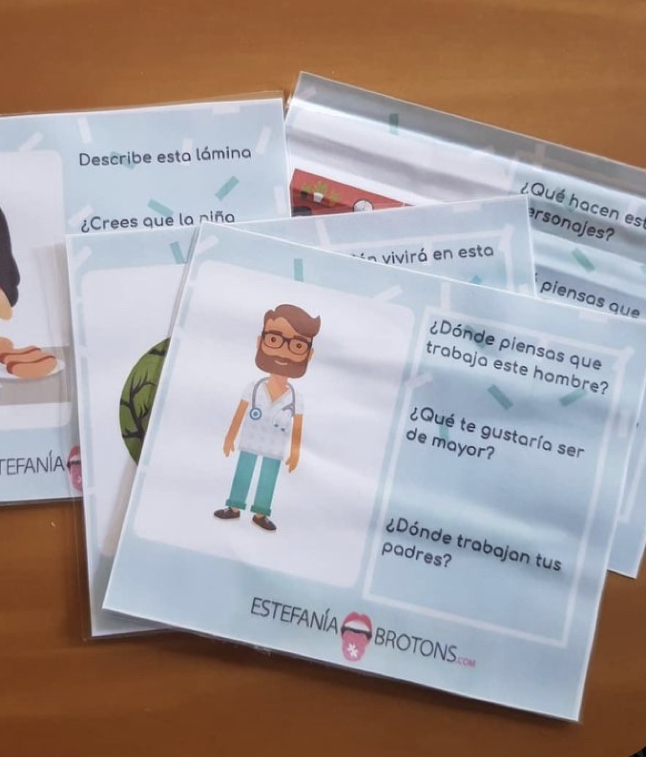 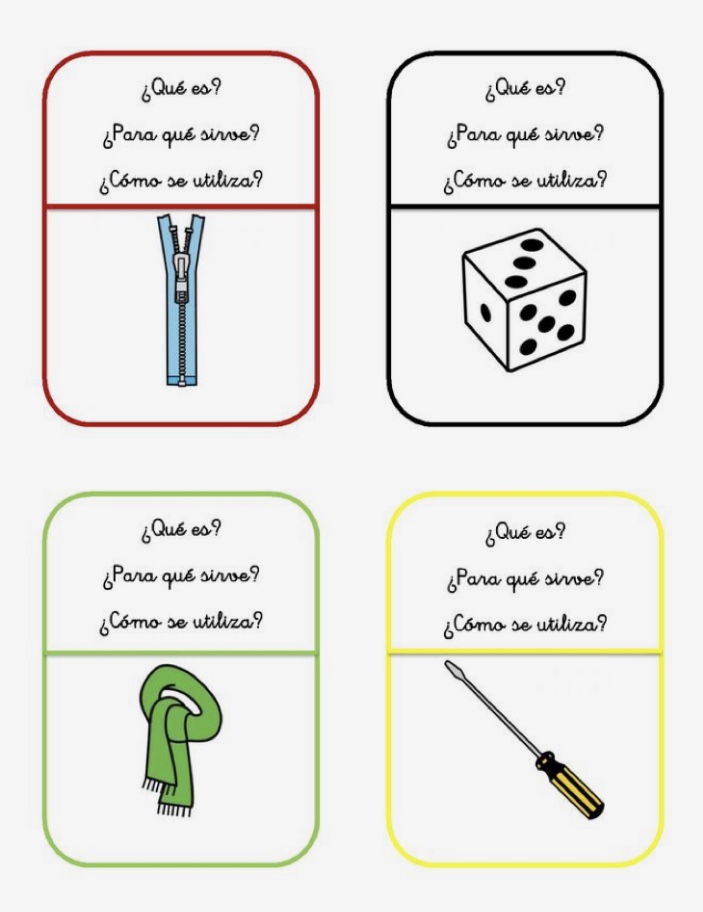 HABILIDADES METALINGÜÍSTICAS
#EUQUEDONACASA
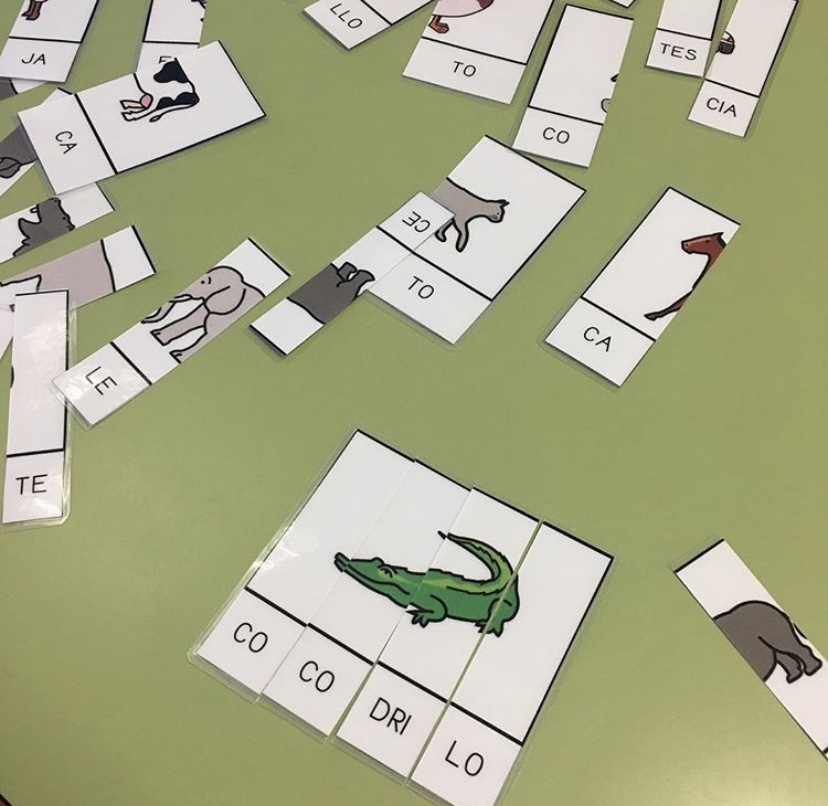 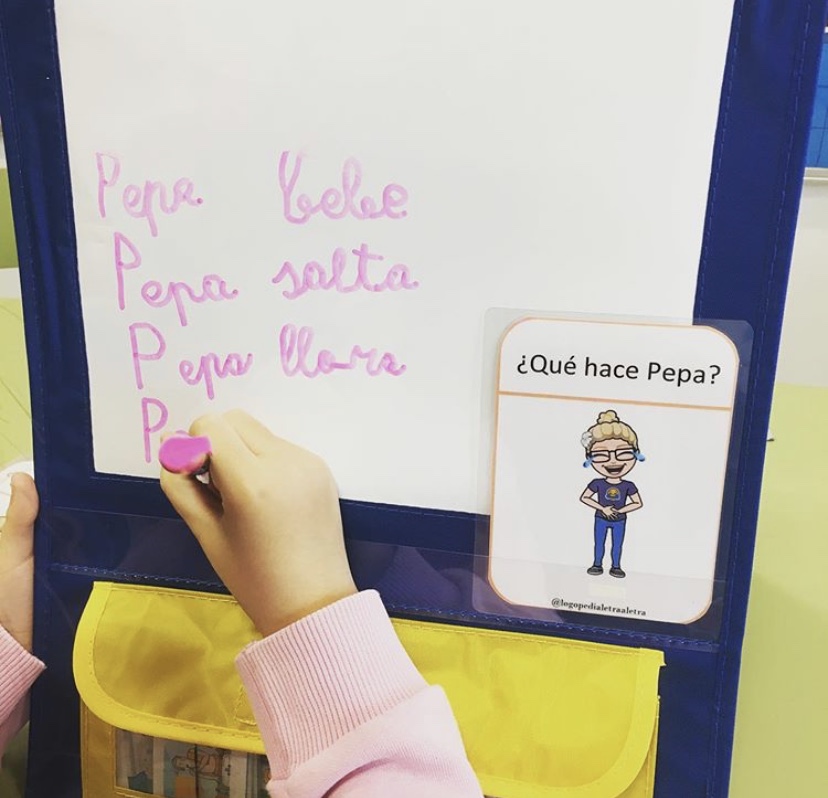 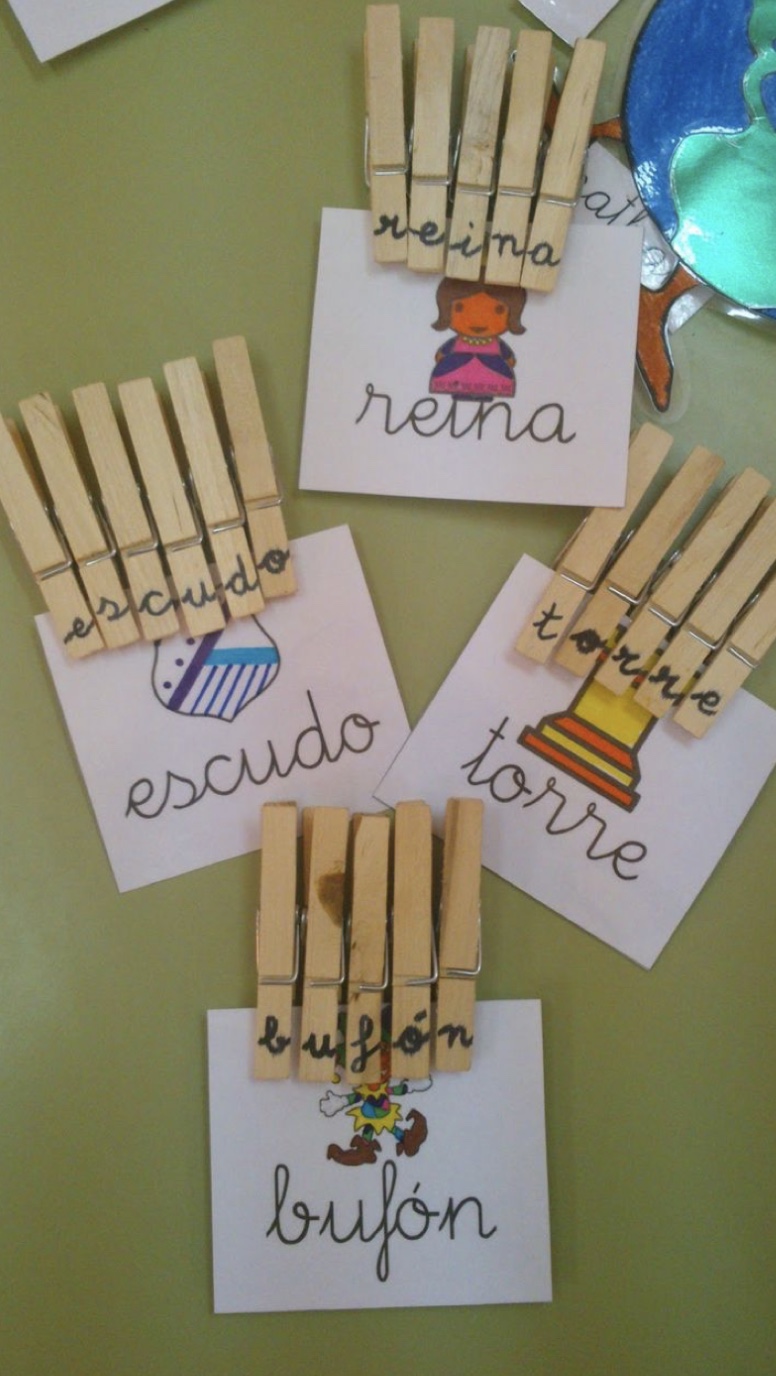 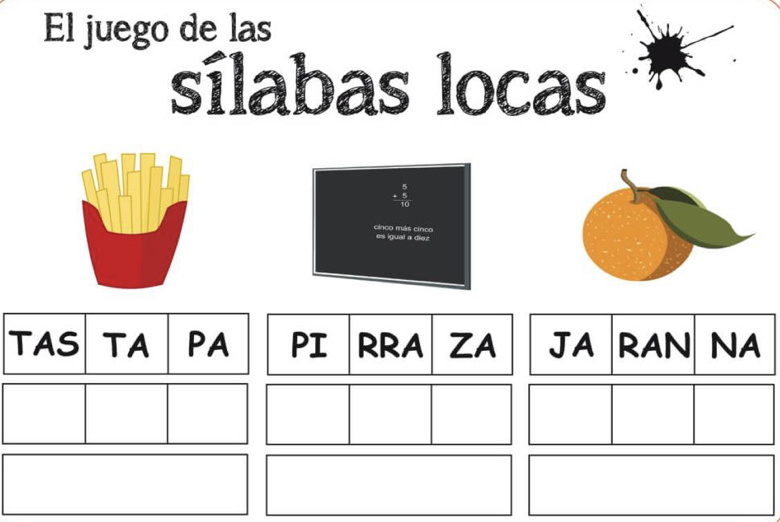 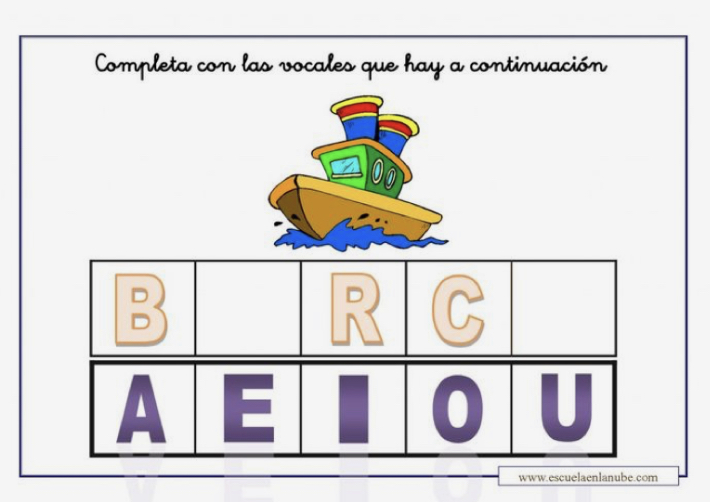 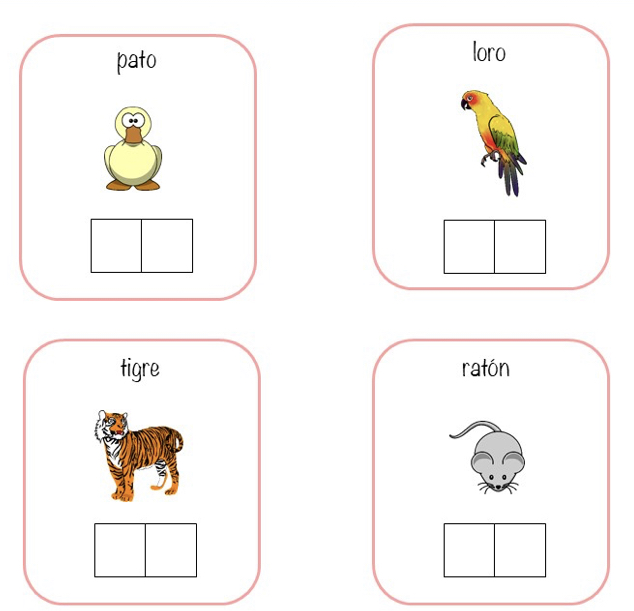 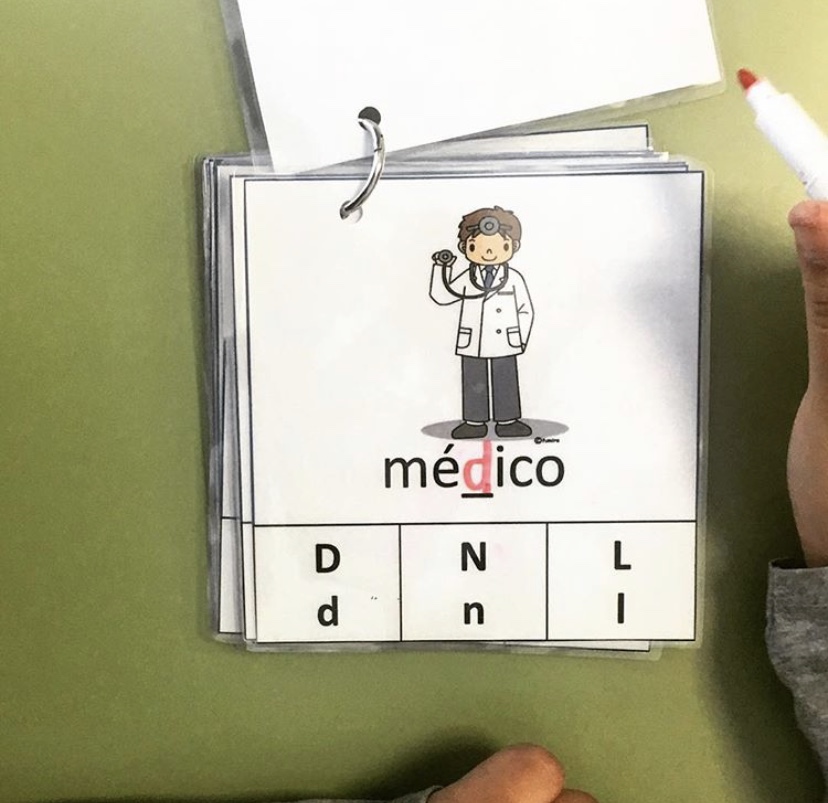 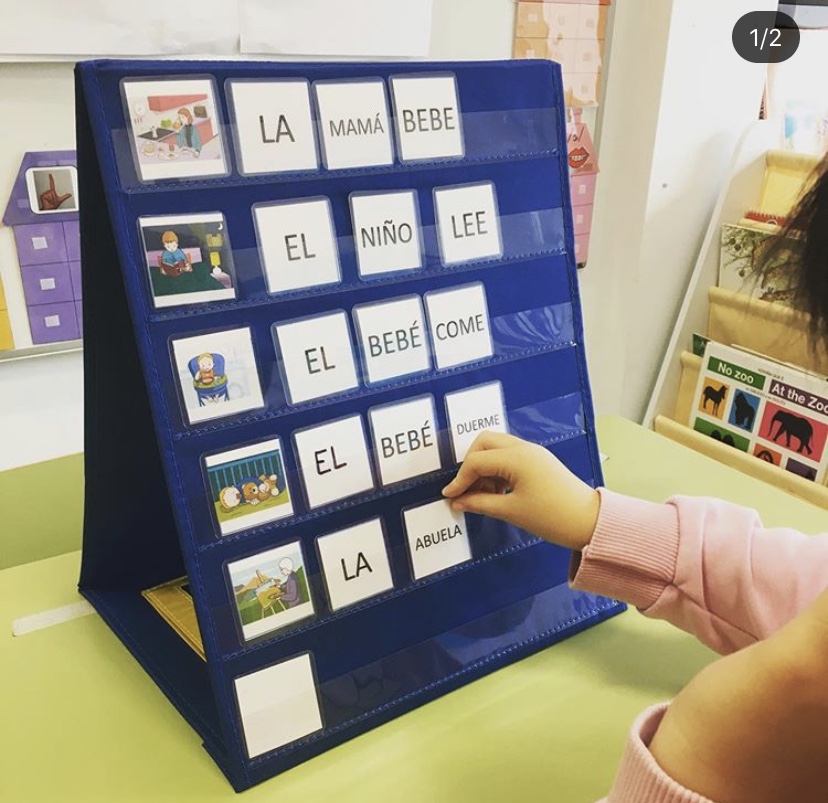 INTELIGENCIAS MÚLTIPLES
#EUQUEDONACASA
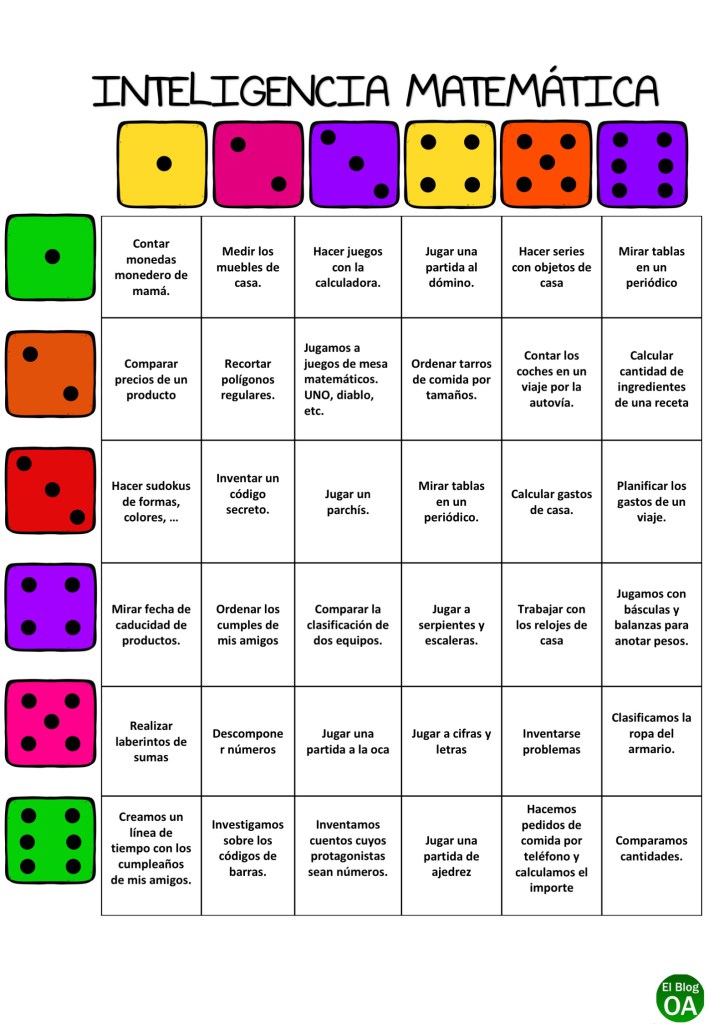 Tiramos los dados y hacemos el juego de la casilla del tablero que nos toque ¡Hay varios tableros diferentes!
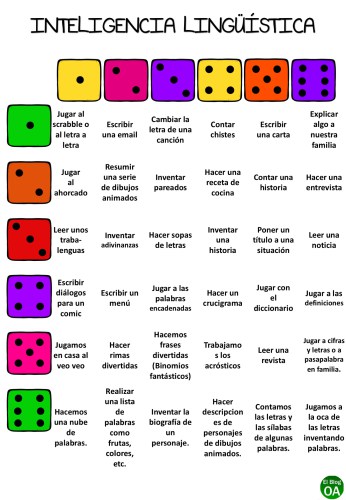 REFERENCIAS
www.orientacionandujar.es
www.ondaeduca.com
www.rincondeunamaestra.com
www.estafaníabrotons.com
www.maestrosdeaudiciónylenguaje.com
www.instagram.com
www.pinterest.com
www.pequeocio.com
www.lapiceromagico.blogspot.com
ww.imageneseducativas.com
www.trebolito.com
www.actividades.dibujos.net
www.lapiceromagico.blogspot.com